Chapter 5Observing the Atmosphere
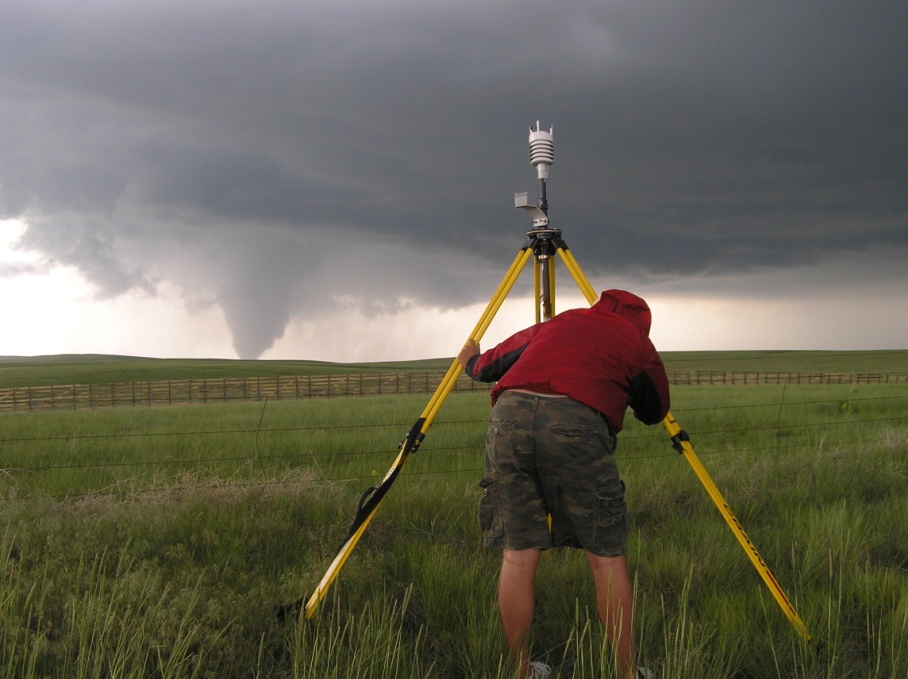 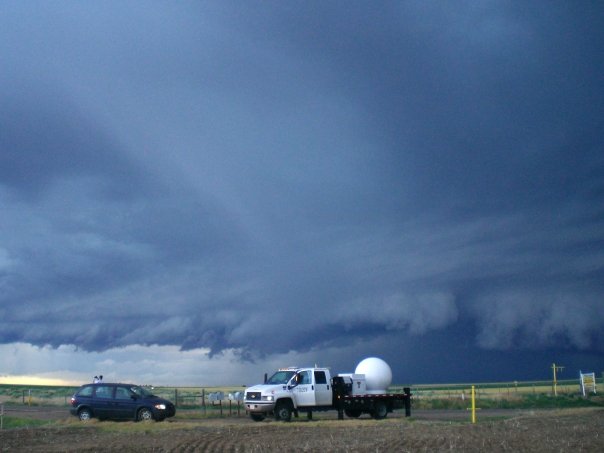 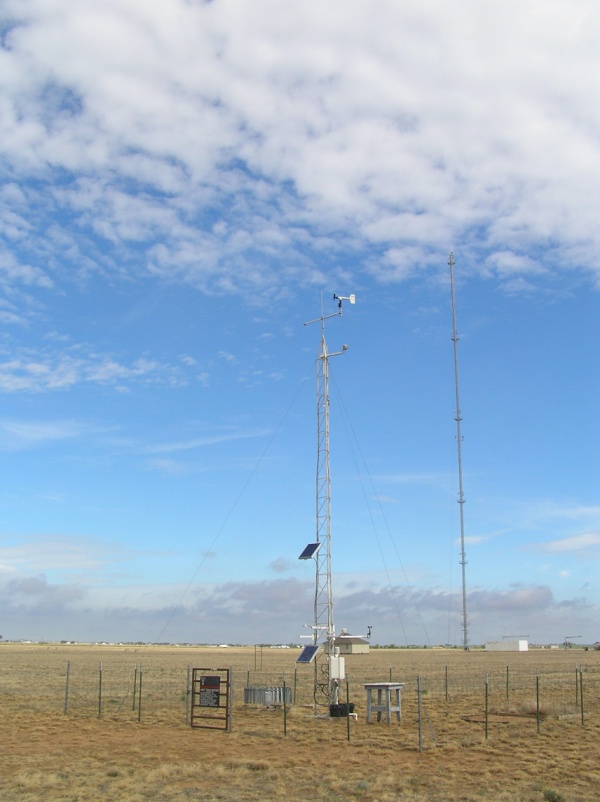 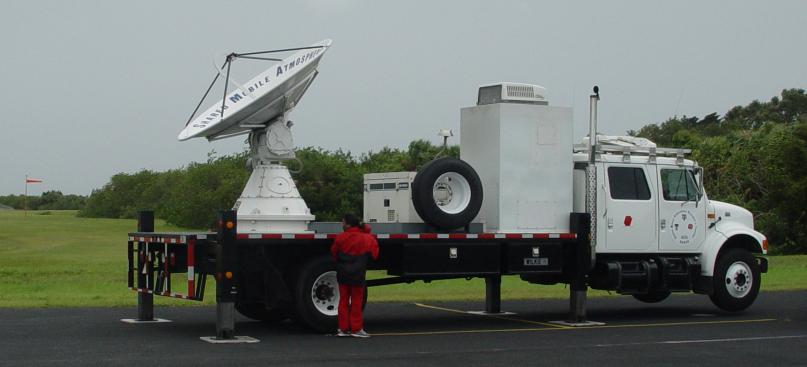 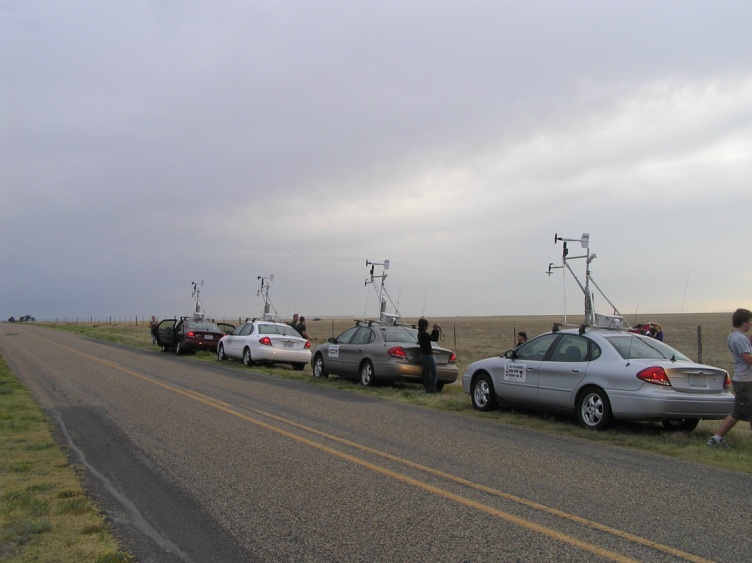 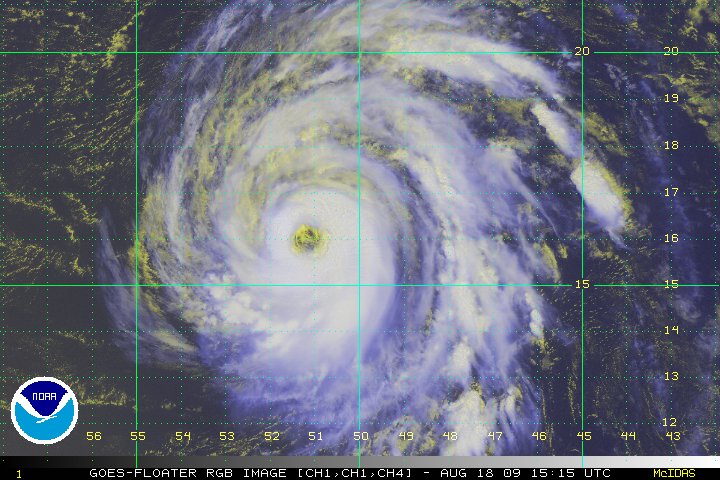 ATMO 1300
Summer II 2017
Chapter 5Observing the Atmosphere
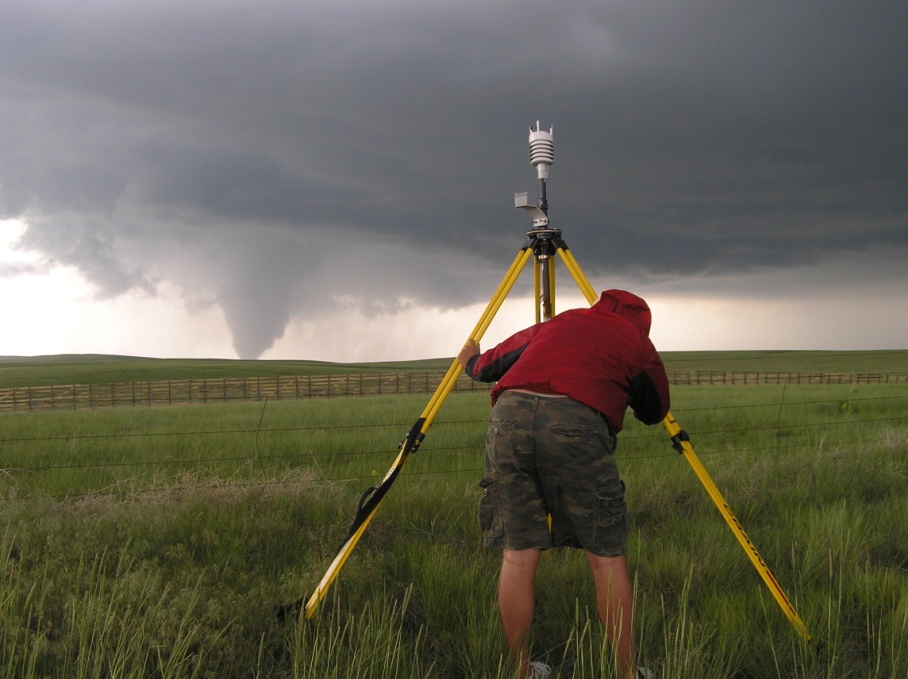 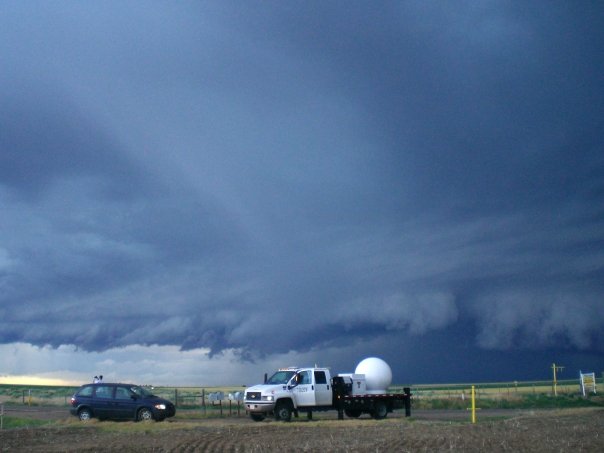 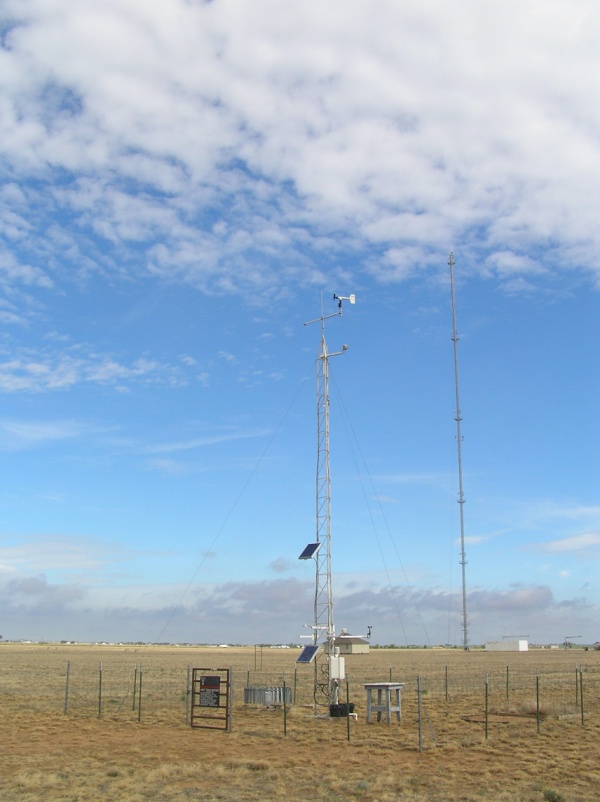 Measurement Types
Satellites
Radars
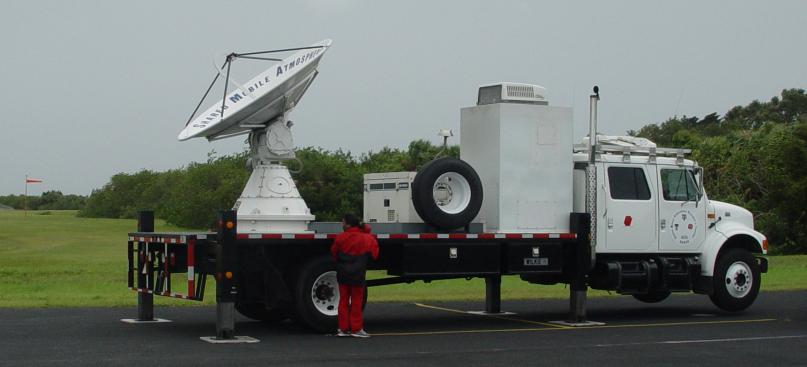 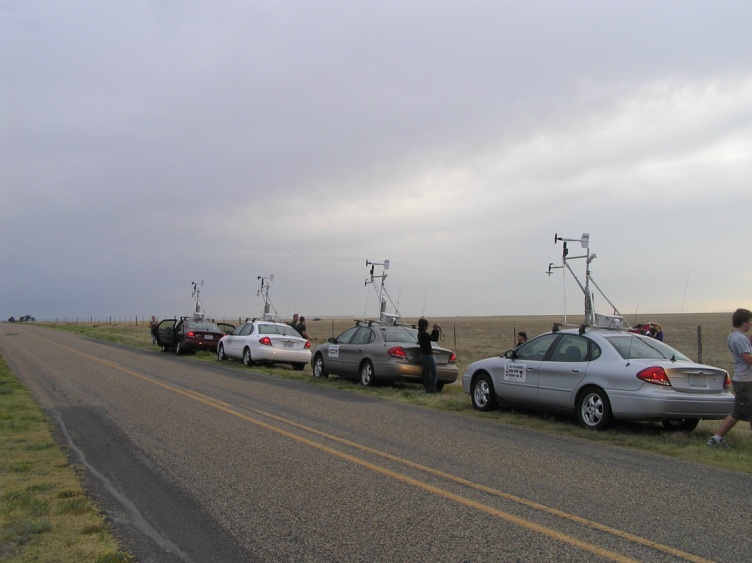 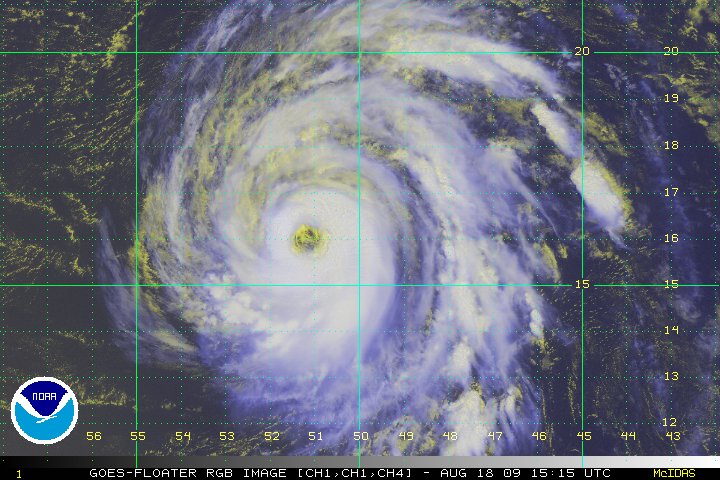 ATMO 1300
Summer II 2017
A couple notes on hail formation
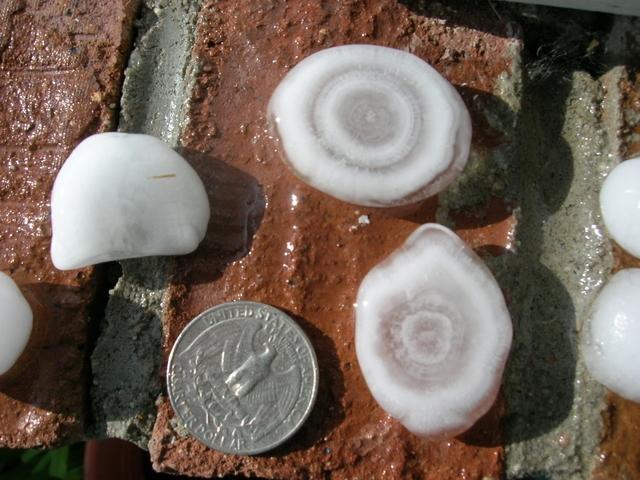 http://www.thedenverchannel.com/weather/viewers-june-storm-photos
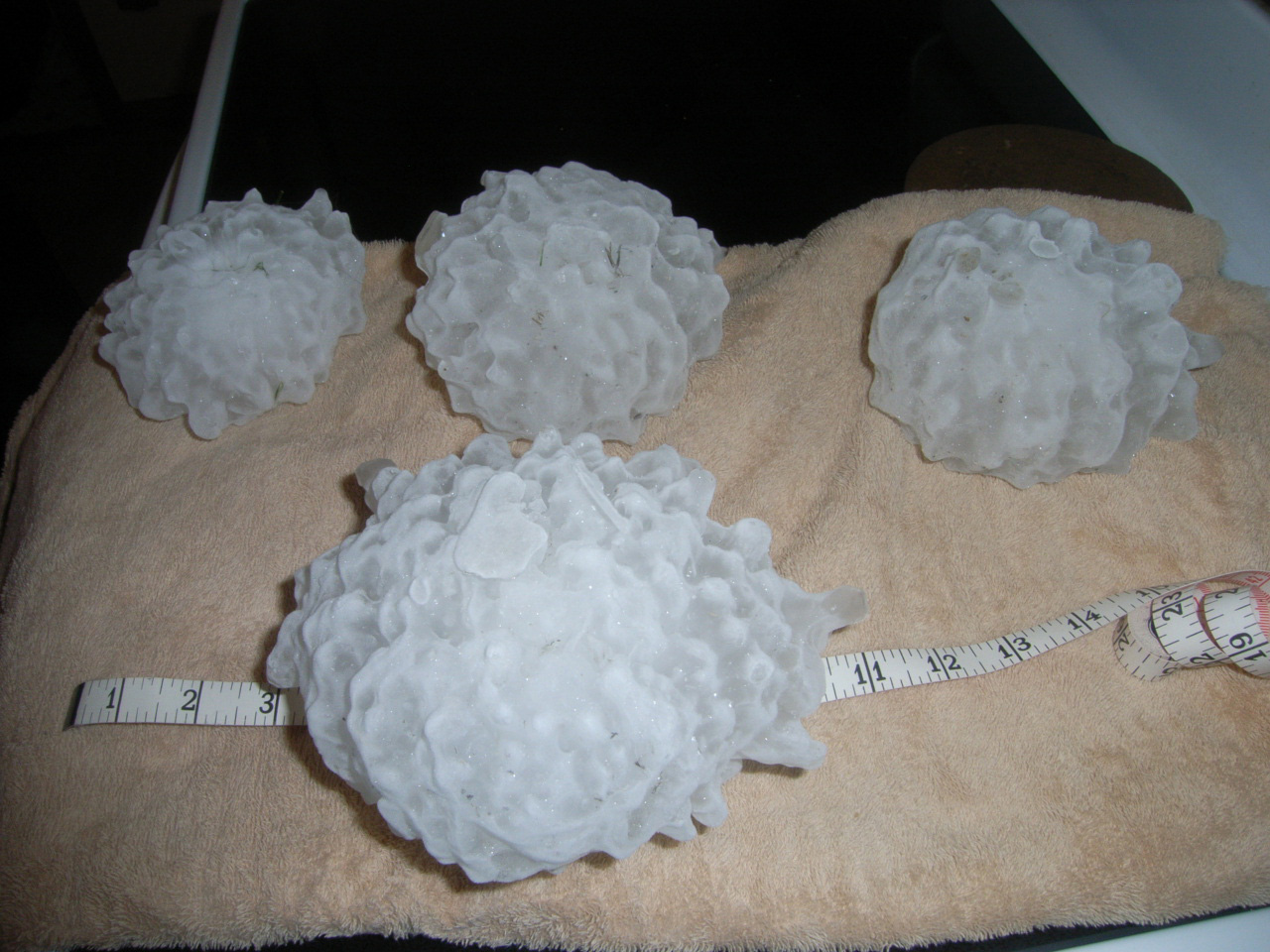 http://www.noaa.gov/features/02_monitoring/images/hail2.jpg
Two Types of Measurements
Direct Methods
Taken in place, instruments in direct contact with atmospheric property you are trying to measure 
Indirect Methods
Atmospheric properties measured from a distance (i.e., no direct contact).  
Also referred to as remote sensing.
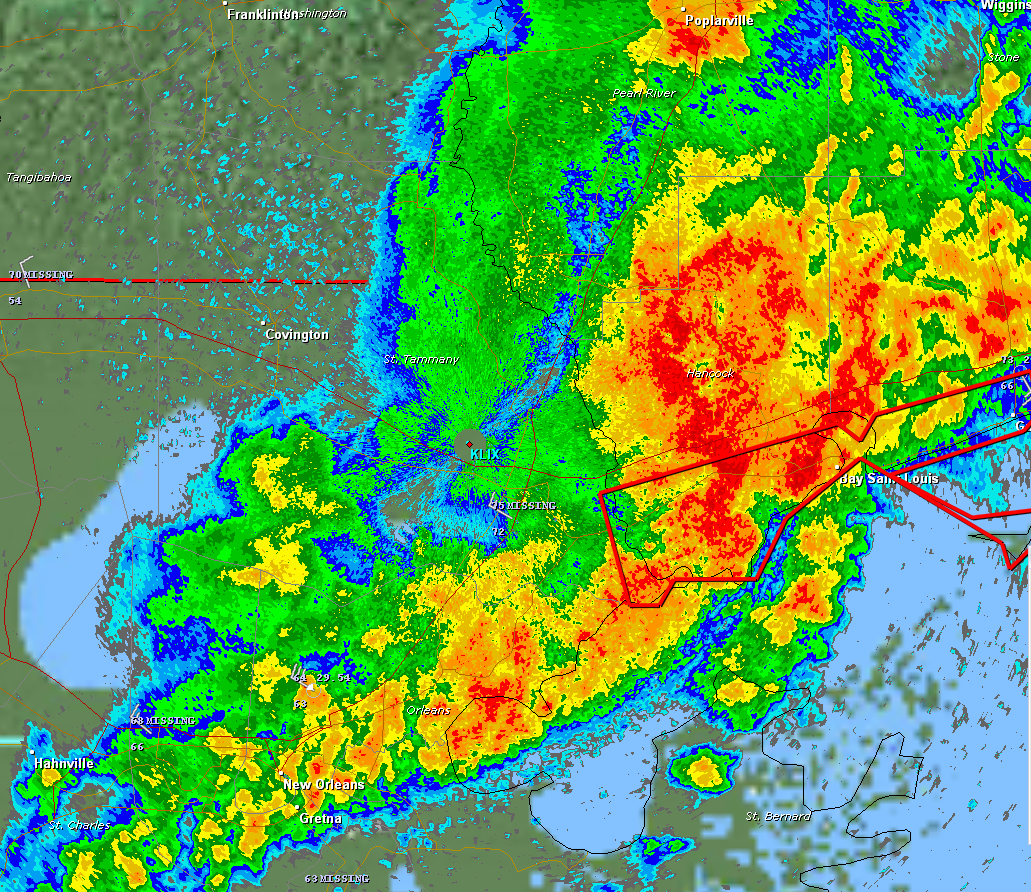 Direct Measurements
Automated Surface Observing System (ASOS) – Typically located at airports
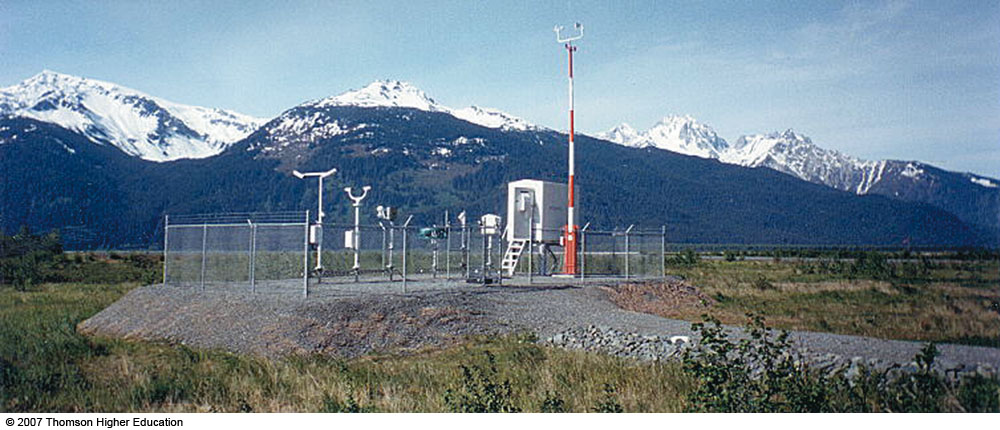 Automated Surface Observing System(ASOS)
Over 600 ASOS sites across North America
 Measures and reports standard atmospheric variables with a frequency of 1-60 minutes
Temperature
Dew point temperature
Pressure
Wind direction/speed
Rainfall
Cloud height
Visibility
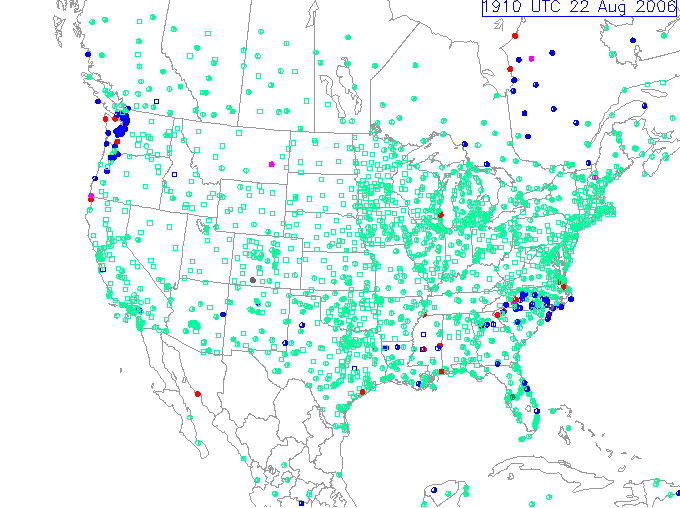 Displaying Surface Observations
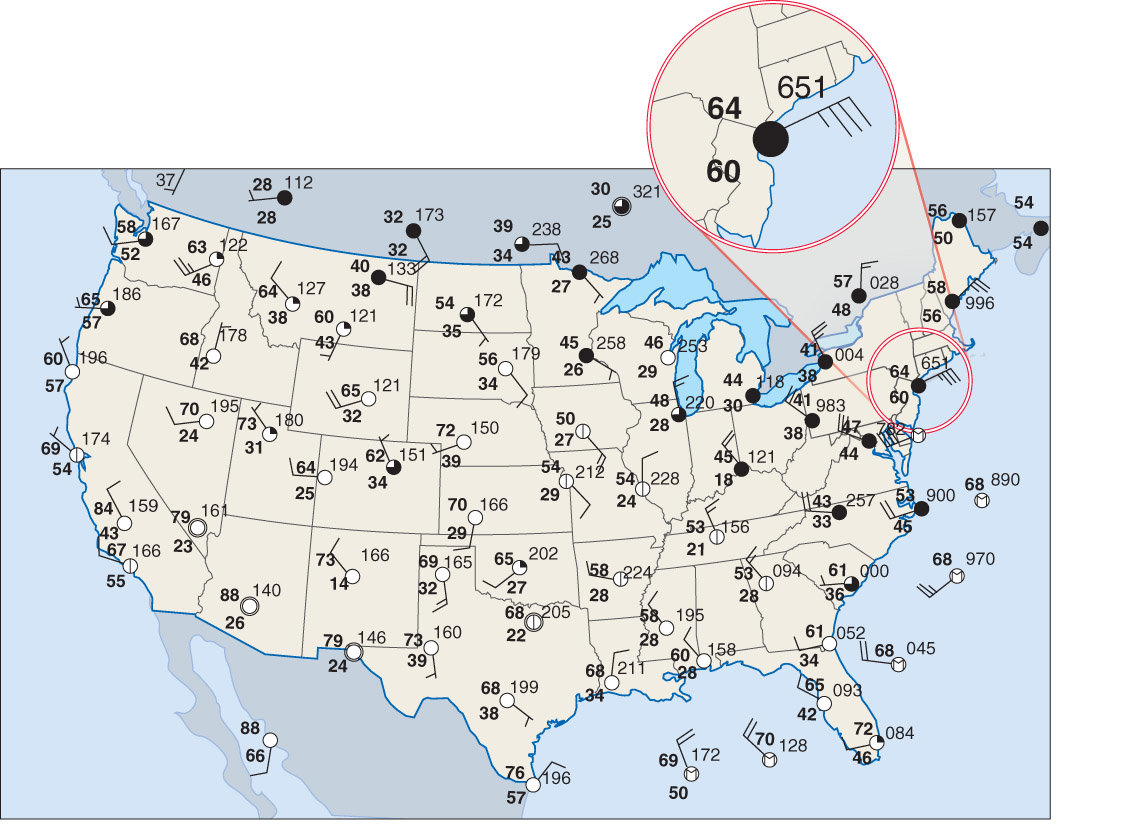 Fig. 1-18, p. 25
Station Model
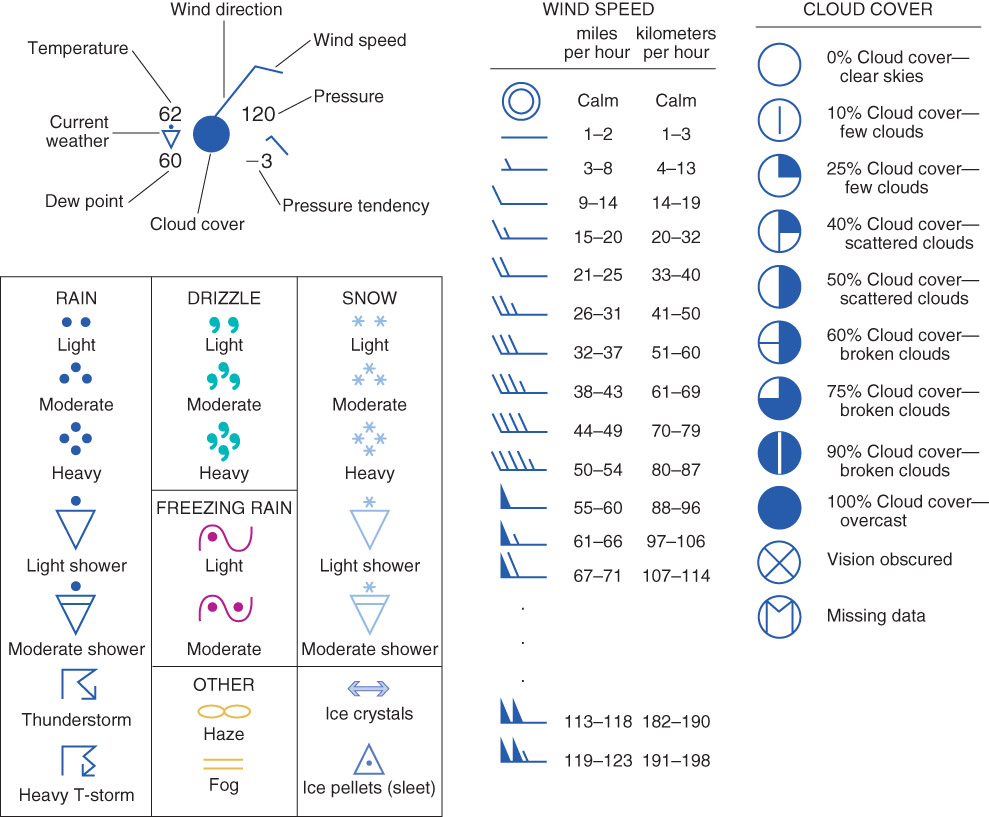 Fig. 1-17, p. 23
Wind Direction
We describe the wind direction as where the wind is coming from. 

For example, a north wind blows from the North, or 0°

The degrees increase from north to east. 

So if the wind direction is 270°, what cardinal direction is that?
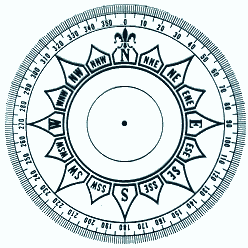 West Texas Mesonet
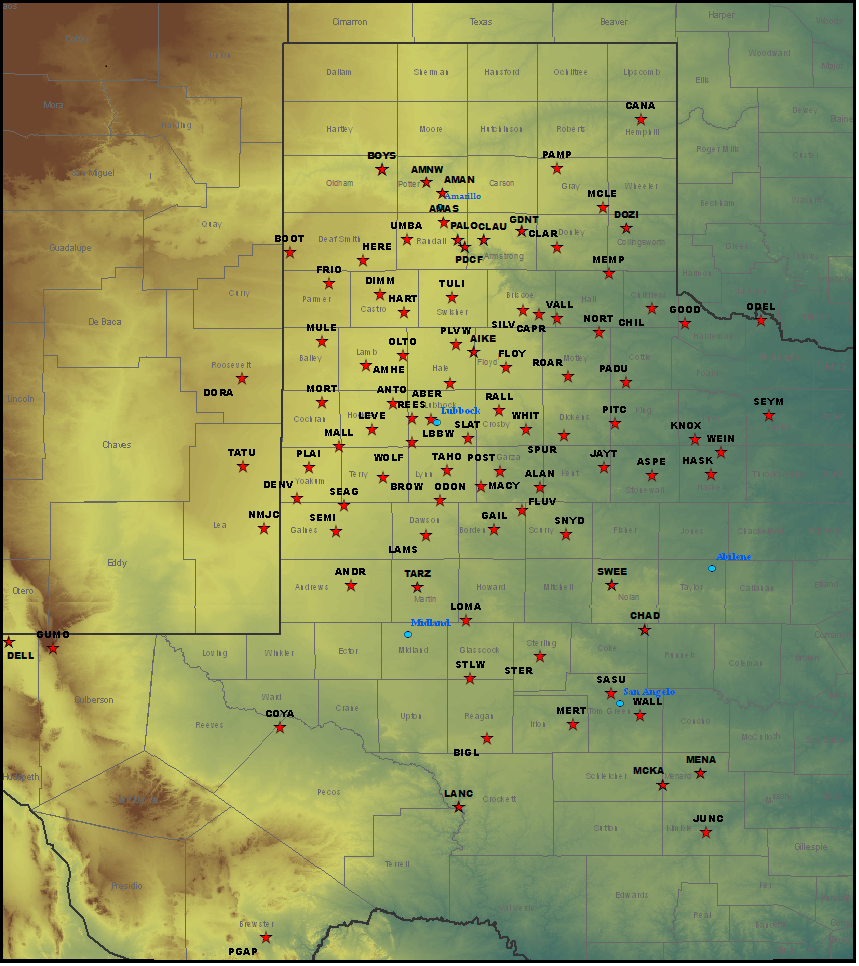 www.mesonet.ttu.edu
Meteogram
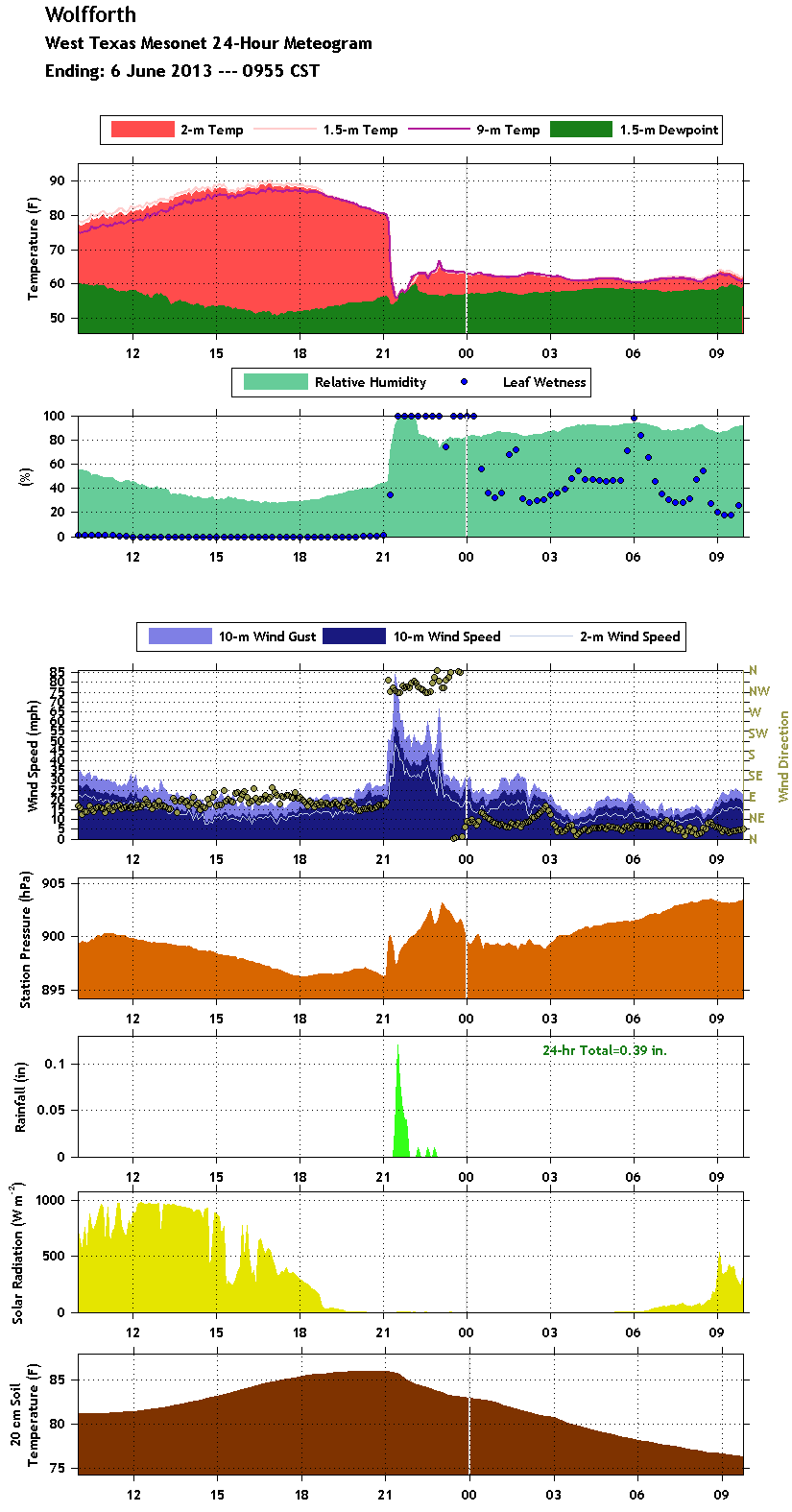 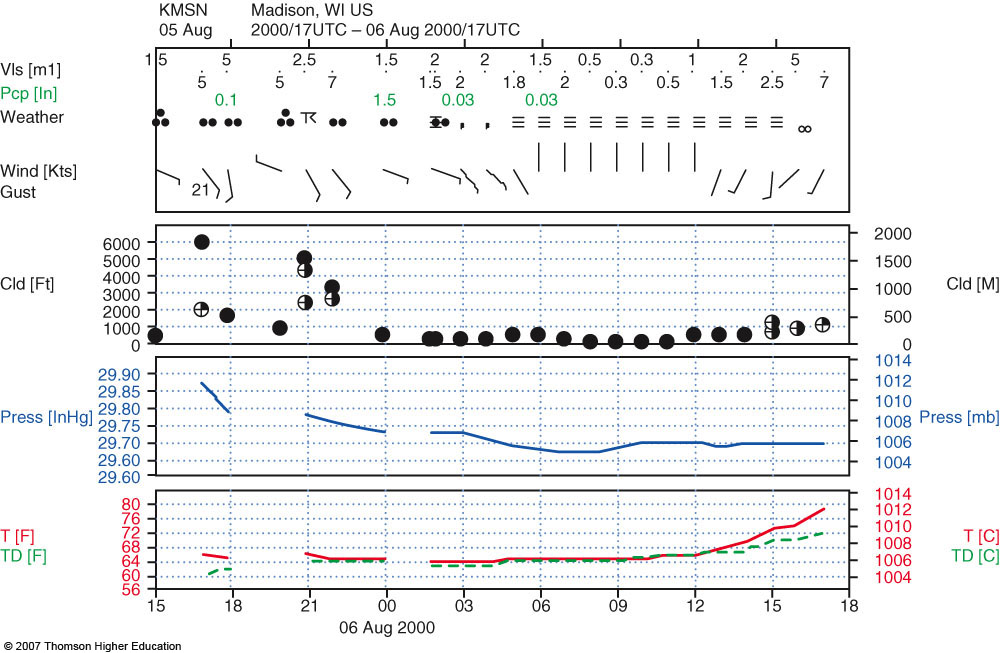 Displays a time series of meteorological variables for a single station
Box 5-1, p. 128
How are atmospheric variables measured?
Unique instrumentation exists for each variable
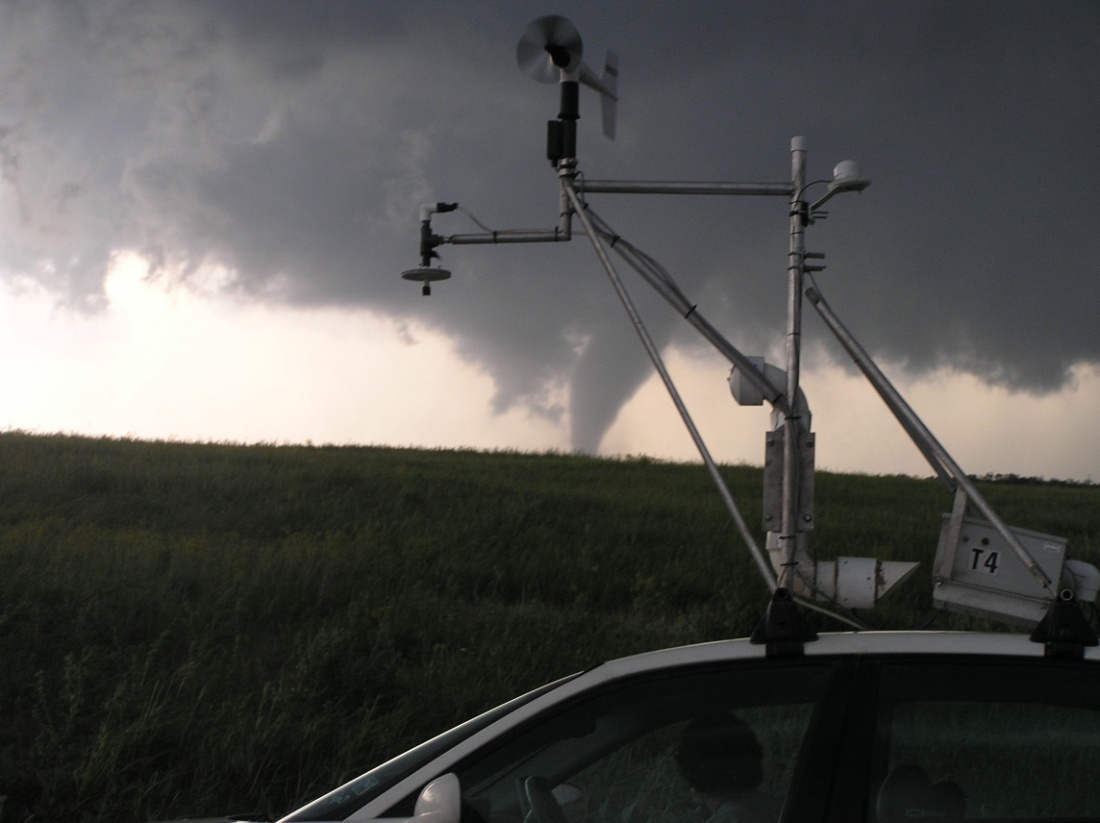 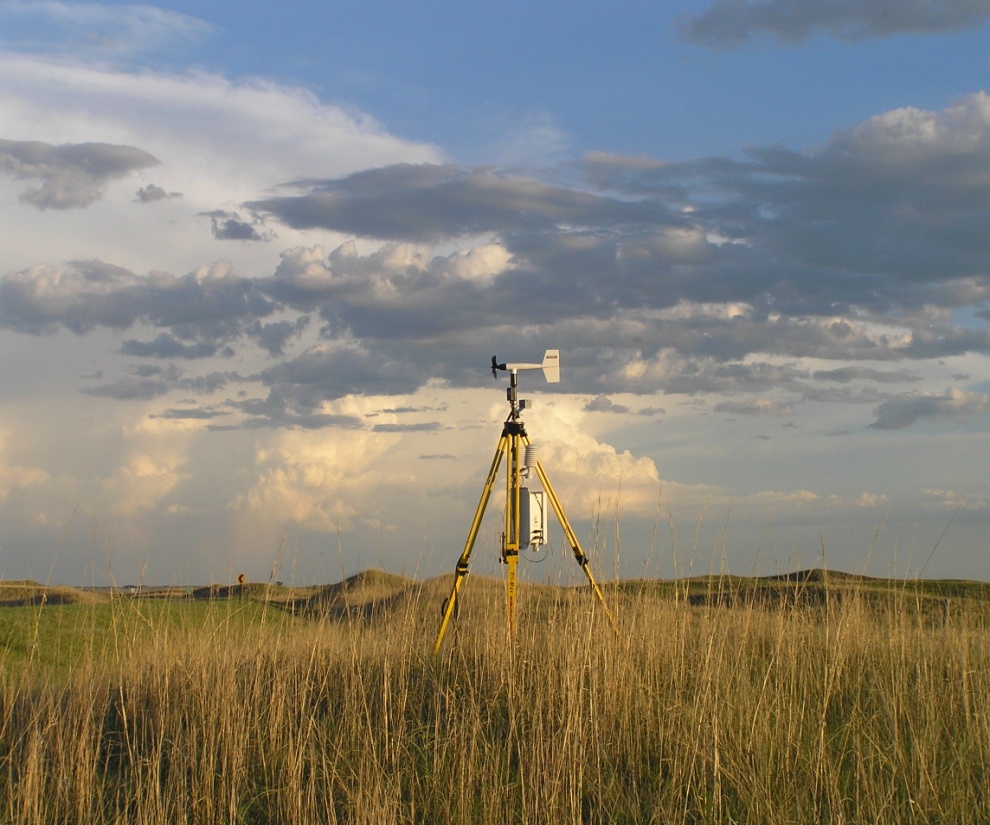 Temperature
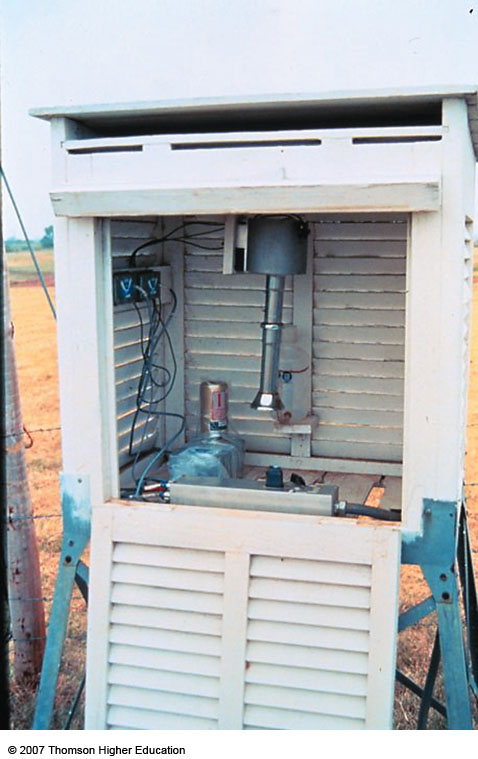 ASOS uses resistance thermometers, which measure the change in electrical resistance of a piece of metal (a function of temperature)
Often sheltered by a white “Stevenson Screen”, protecting thermometer from direct solar irradiation
Well ventilated
Fig. 5-2, p. 146
Humidity
Hygrometers – An instrument that measures humidity
ASOS: Capacitance (cheap, accurate, easy) – the ability of an object to store charge varies with relative humidity
Psychrometer – finds the temperature something can be cooled to due to evaporation (depends on temperature and moisture content, known as the wet bulb temperature) which can be compared to temperature to find humidity values
GPS – measure the delay of a radio wave (which travels slower through water vapor)
Humidity
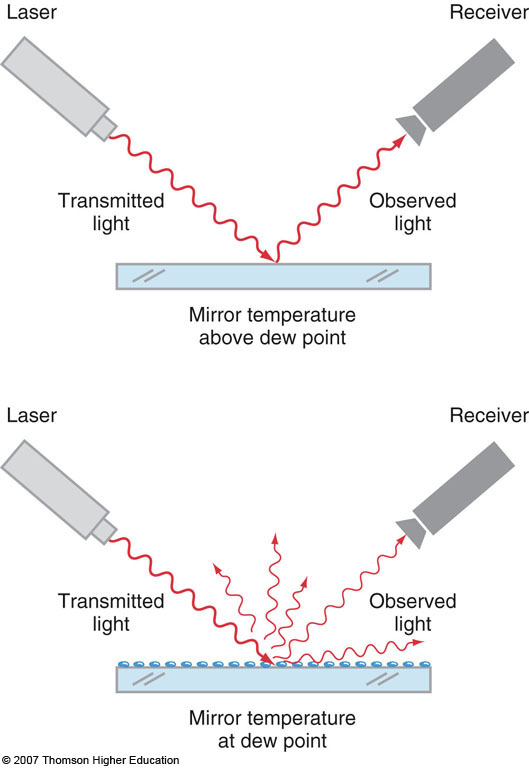 Dew point hygrometer
Also called a “chilled mirror sensor”
A clean mirror will exactly reflect laser light to the receiver
Temperature of mirror is decreased incrementally until water vapor condenses on it.  Laser light scattered by the water droplets, reduction in intensity at receiver, dewpoint temperature reported.
2nd Edition: Fig. 5-3, p. 130
Pressure
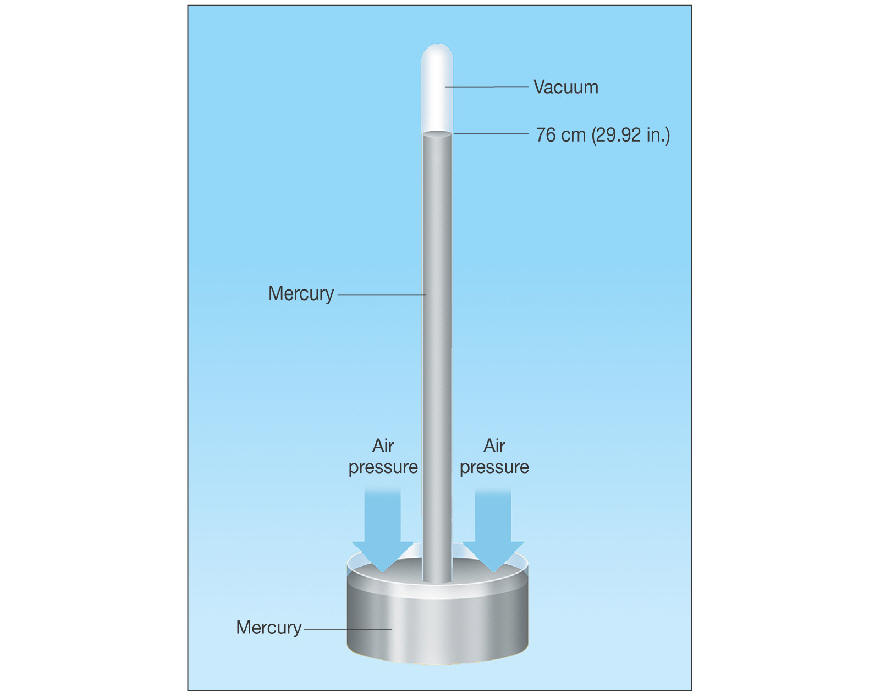 Mercury barometers (top) and aneroid barometers (bottom) are what we are used to.
ASOS uses electronic barometers.
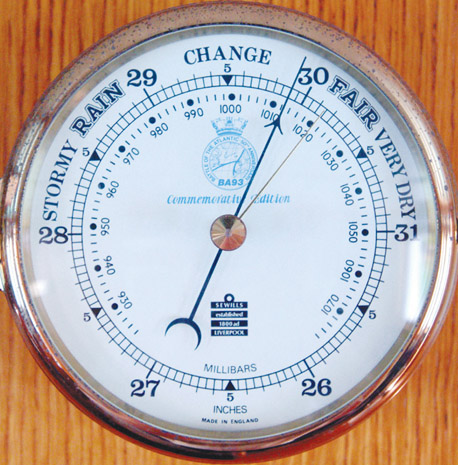 Fig. 5-3, p. 147
Wind Direction / Speed
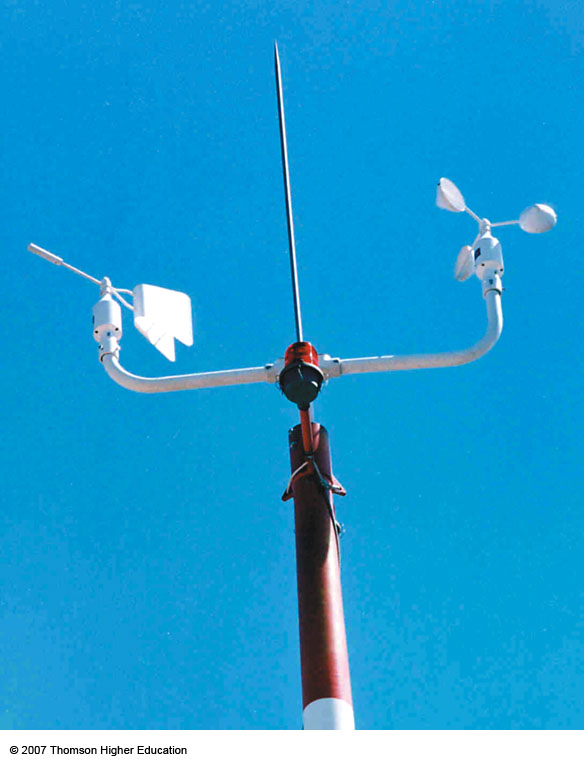 Cup anemometer used to measure wind speed
Wind vane used to measure wind direction
Also, there are sonic anemometers (below), which measure how wind affects the propagation of acoustic energy (no moving parts!)
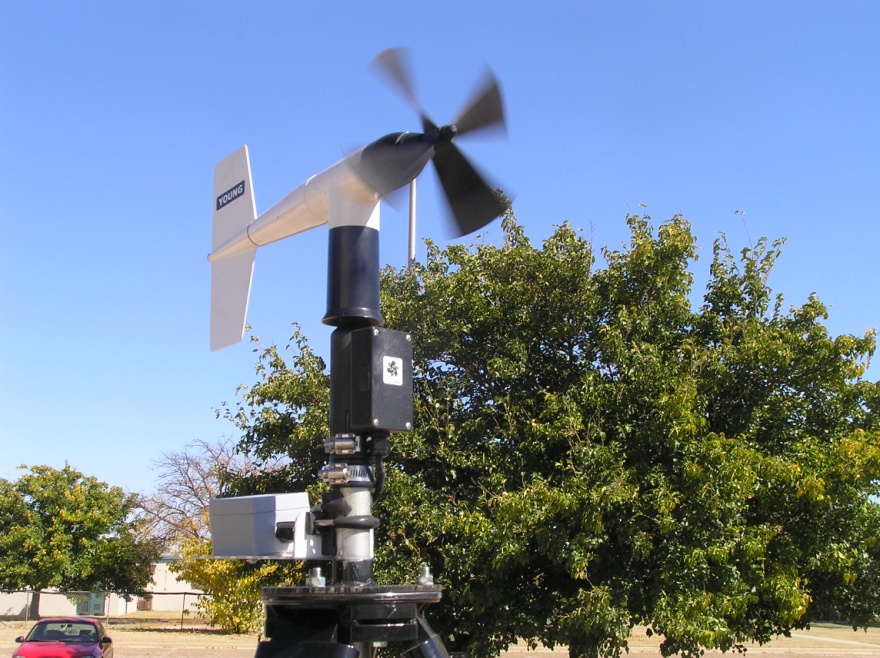 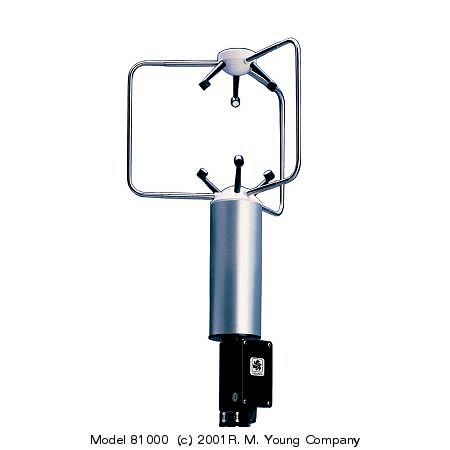 Precipitation
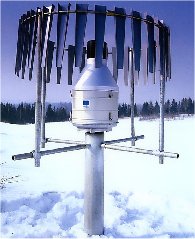 Tipping bucket rain gauge
Upper heated collector (melts frozen precipitation)
Collector empties into bucket underneath, which tips and empties after every 0.01” of precipitation is collected.
Wind guard around outside to keep precipitation from blowing across opening.
Snow accumulation
Not automated!
Carefully hand measured
Generally 12 in of snow = 1 in of rain when melted, but this number varies greatly!
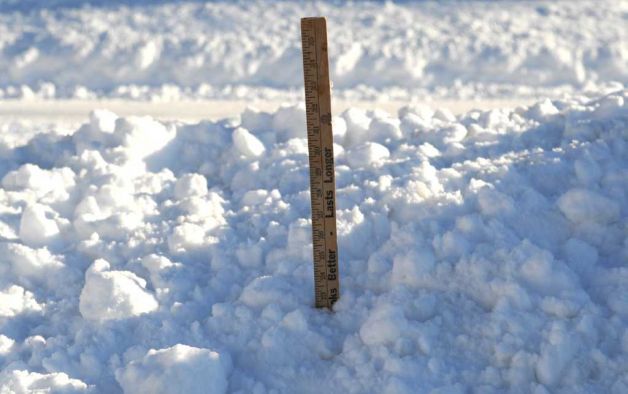 Source: www.stamfordadvocate.com
Measuring the Upper Atmosphere
Upper atmosphere is sorely undersampled
These measurements needed for improved model forecasts!
Radiosondes released twice a day from stations spaced far apart
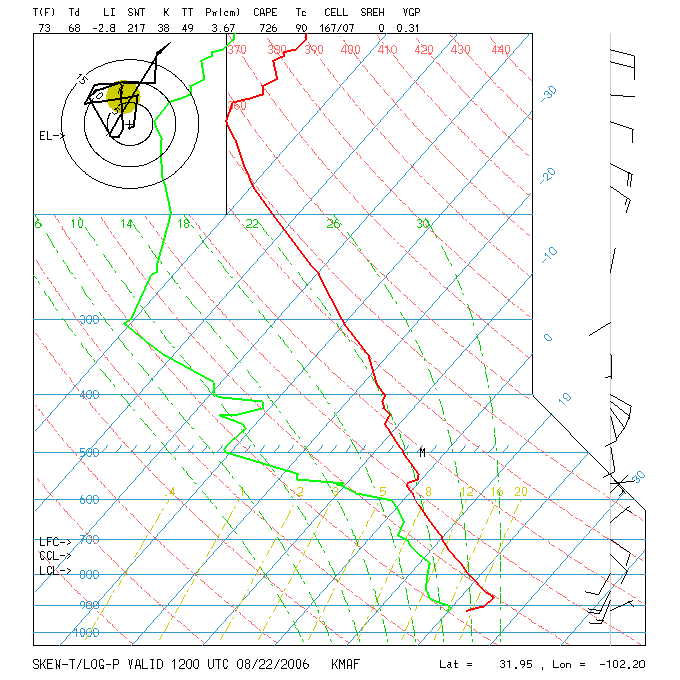 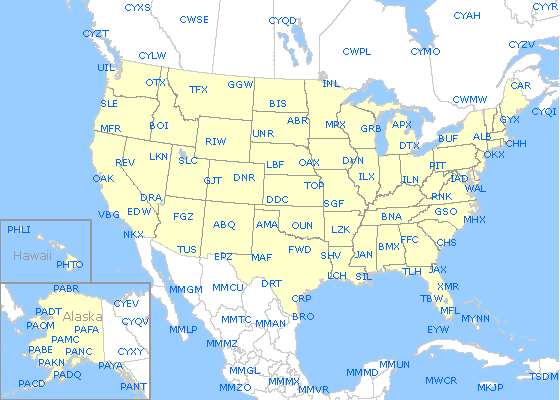 Radiosondes
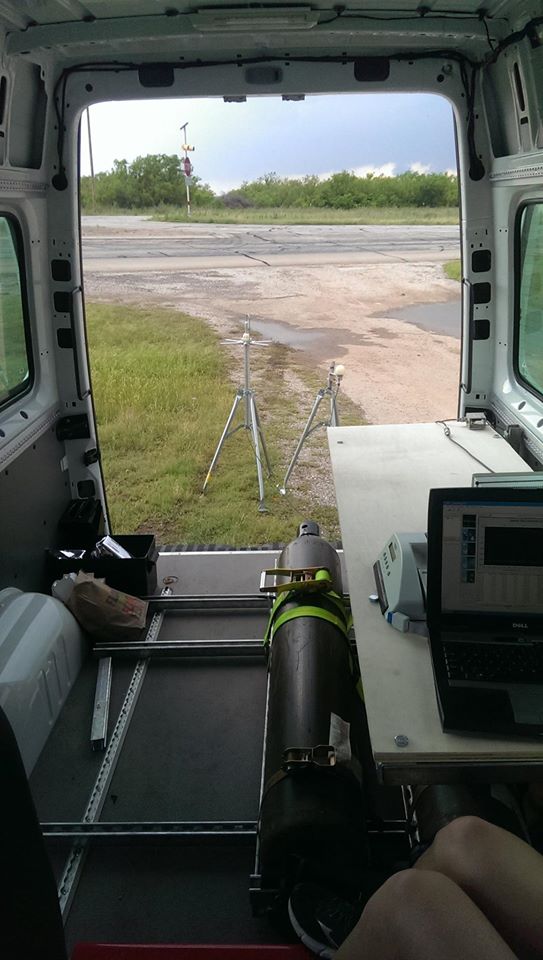 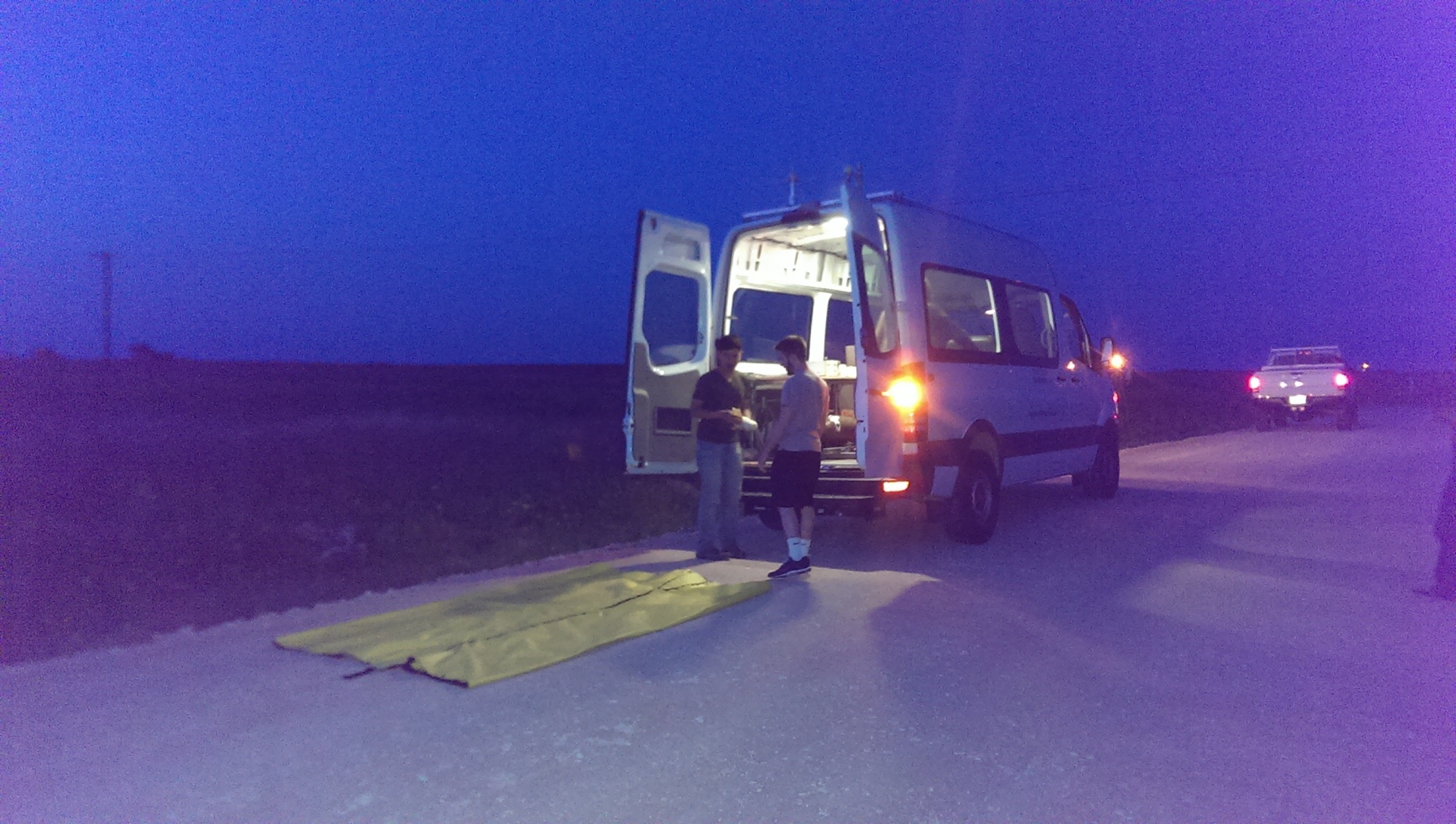 Radiosondes – and more!
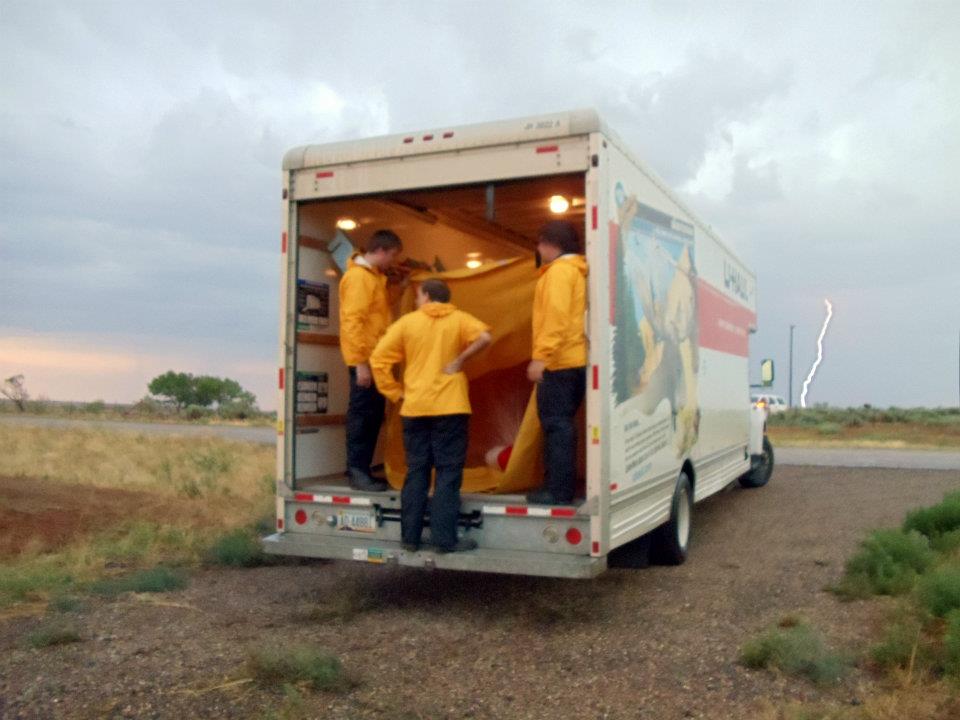 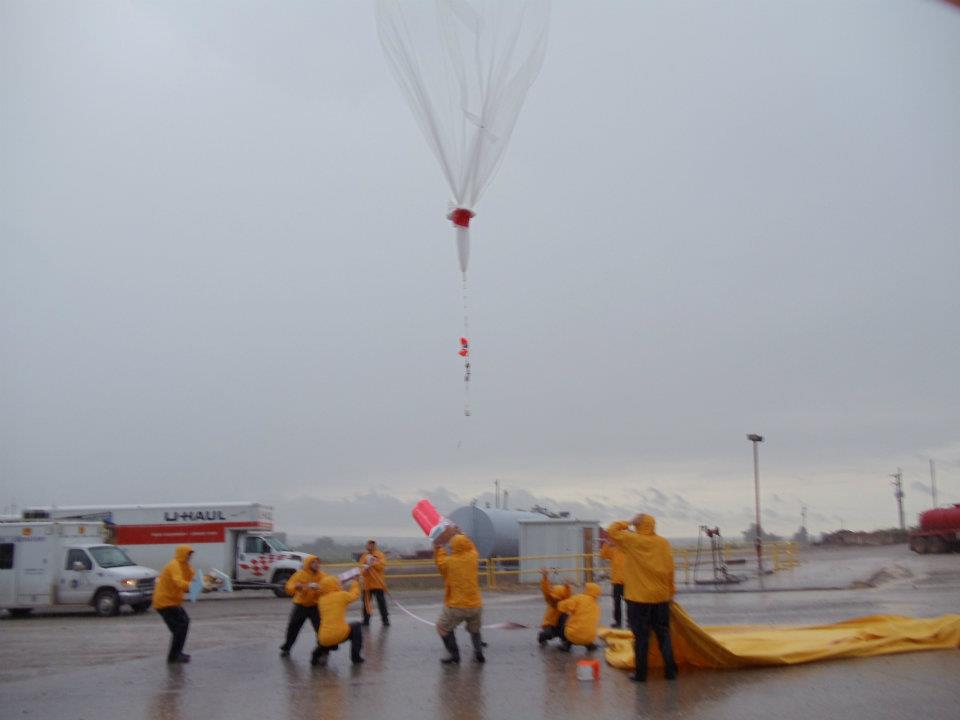 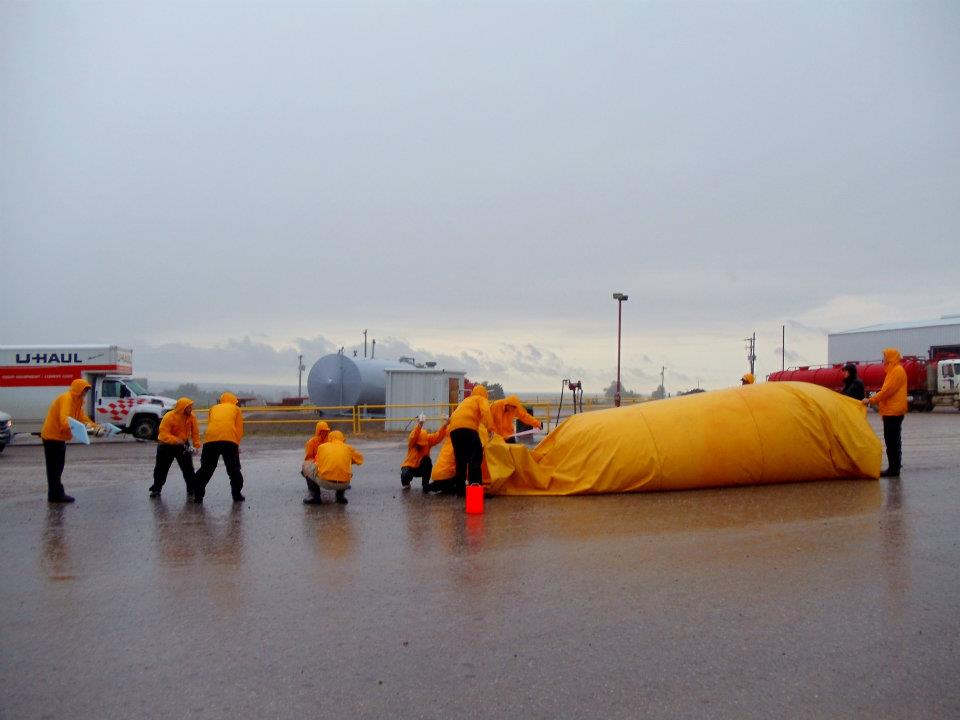 Indirect Measurements
Two forms:
Active sensors – transmit and receive energy
Passive sensors – just receive energy
Examples?
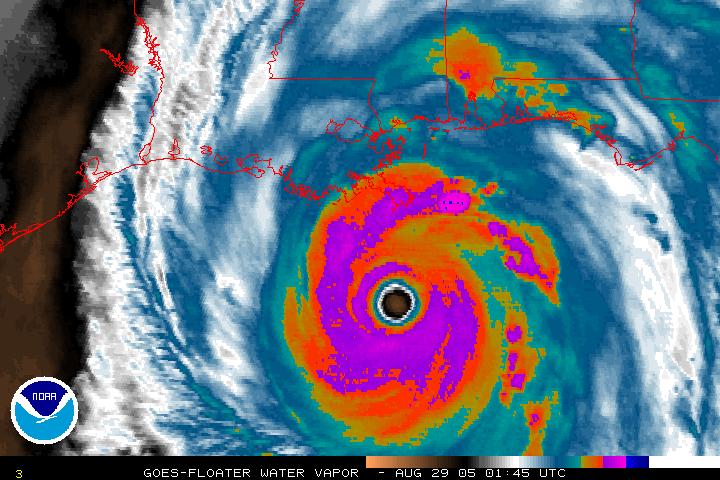 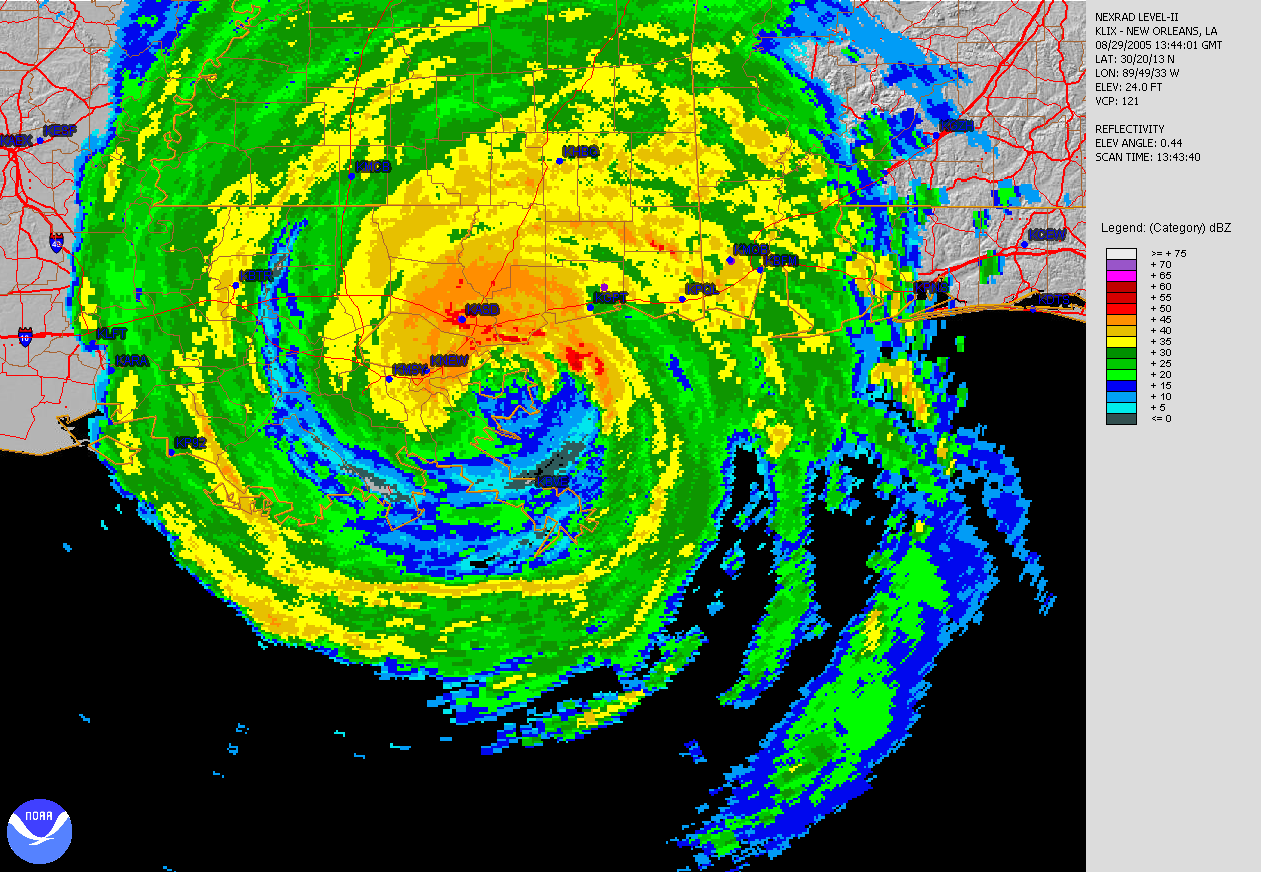 Satellite Observations
Two orbits for satellites
Geosynchronous or Geostationary orbit – 36,000 km above Earth’s surface.  
Satellite rotates at same rate that the planet does.  Therefore, the satellite constantly views the same footprint on Earth.  
Good for constructing animations to determine motion of atmospheric features .
Low earth orbit (~ 500 miles above the surface)
Satellite rotates faster than the planet
Therefore, this strategy is good for scanning many portions of the planet
Usually, scans are from pole to pole
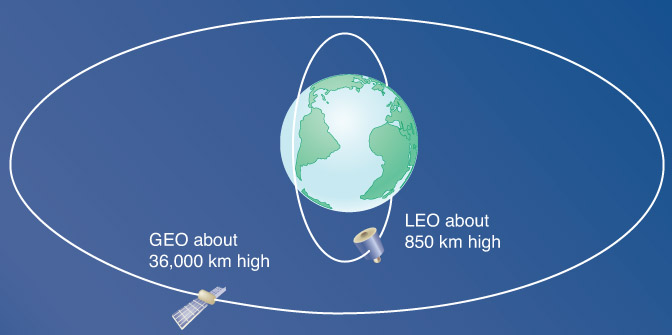 Fig. 5-13, p. 157
Typical coverage for a low-earth orbit
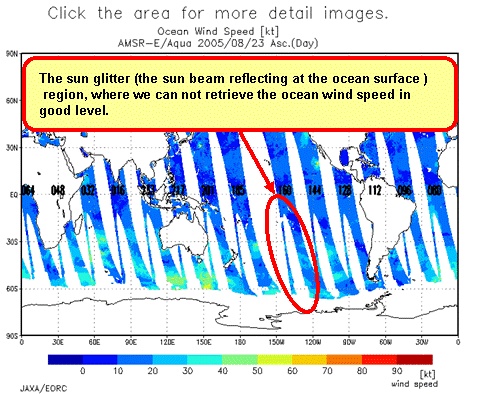 http://sharaku.eorc.jaxa.jp/AMSR/ocean_wind/manual/images/sunglitter_e.bmp
Operational U. S. Satellites
Geostationary Operational Environmental Satellite (GOES)
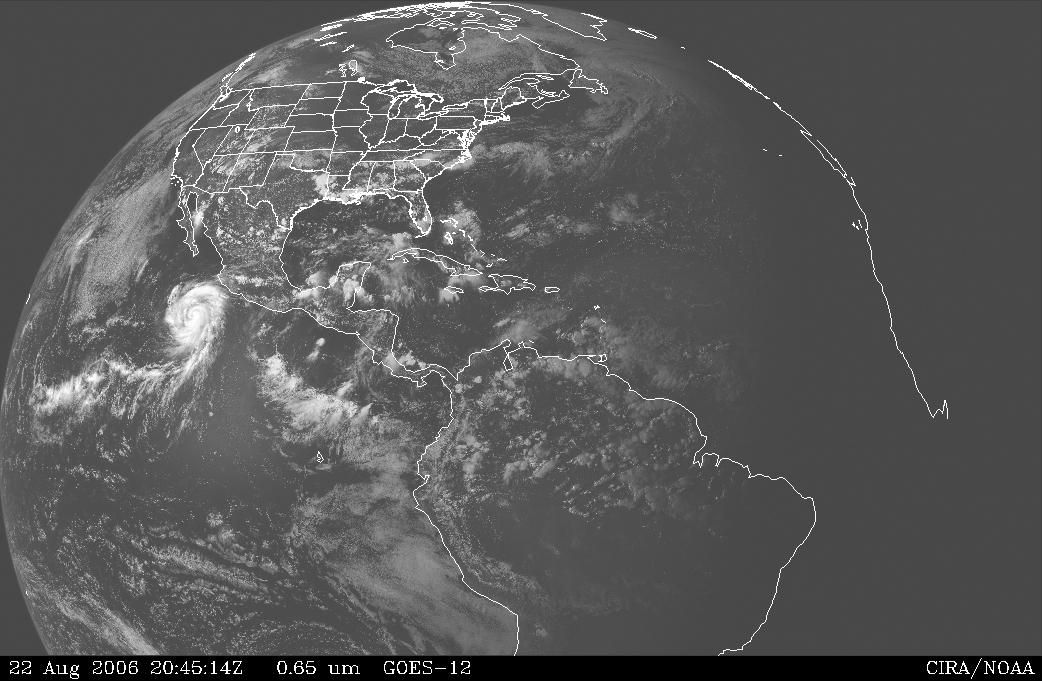 Types of Satellite Imagery
Visible
What we have seen thus far
Solar radiation reflected/scattered by earth and atmosphere
Infrared
Allows us to visualized how much infrared energy the earth and atmosphere are emitting
Tells us the temperature of the emitting substance
For clouds, this information is valuable for determining altitude of cloud tops!
Visible Satellite Animations
http://weather.cod.edu/satrad/ 
http://weather.cod.edu/satrad/exper/?parms=northcentral-02-24-1
Recall Wien’s Law
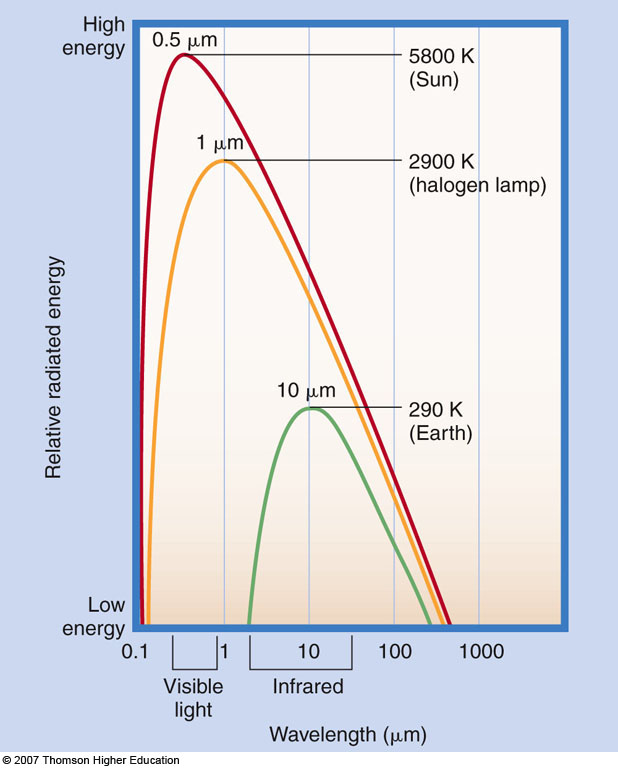 λmax = C / T

The wavelength of maximum emission is inversely proportional to temperature


Graphic from www.cira.colostate.edu/ramm/goes39
Fig. 2-8, p. 36
Visible vs. Infrared
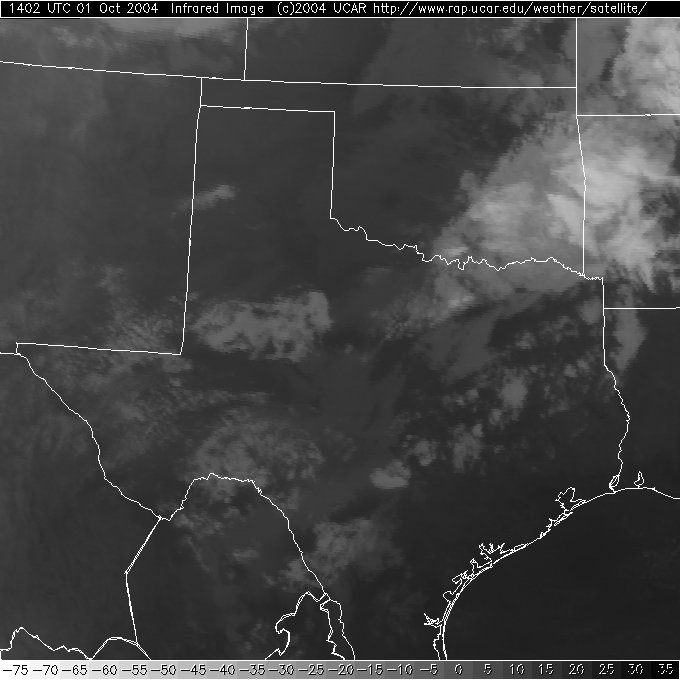 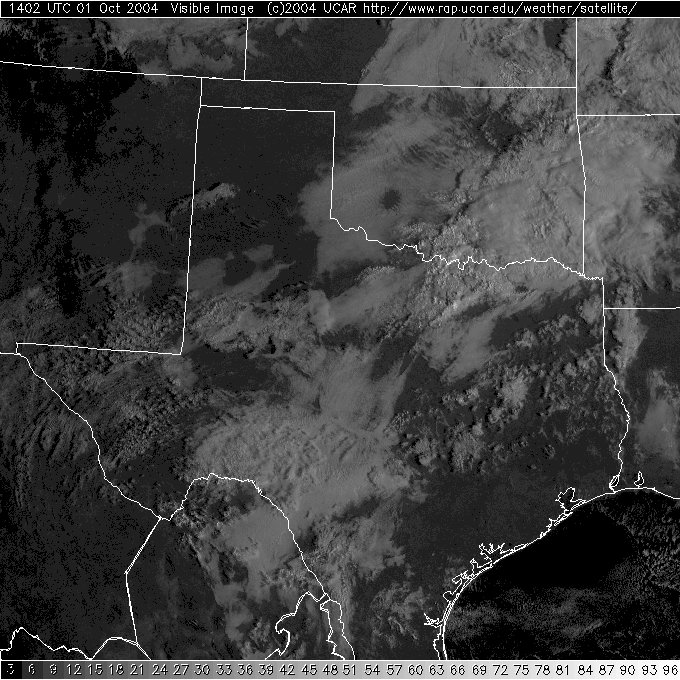 X
X
X
X
cold
warm
VISIBLE satellite image
INFRARED satellite image
Types of Satellite Imagery
Water Vapor
Tracks infrared emission primarily from water vapor (6.5-7 mm)
Altitude of emission: 300-600 mb
Can track upper-atmospheric flow
Useful for diagnosing upper-air weather pattern (e.g., troughs, ridges…more later)
Since water vapor exists in some proportion everywhere across the globe, continuous surveillance of flow is possible (do not need to have clouds)
Sensing Lightning
Lightning is very hot (3x hotter than the surface of the sun) -> emits a large amount of radiation
Ground strike data – passive sensors using a wide range of wavelengths such as NLDN (National Lightning Detection Network): http://www.lightningstorm.com/explorer.html 
In cloud – Lightning Mapping Arrays: passive sensors using wavelengths in radio bands, more dense network of stations
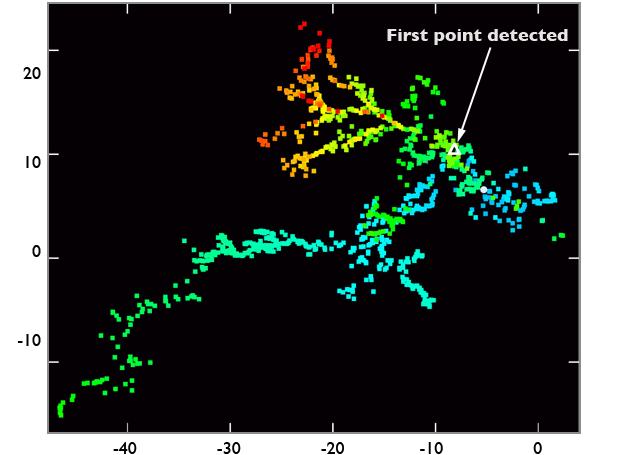 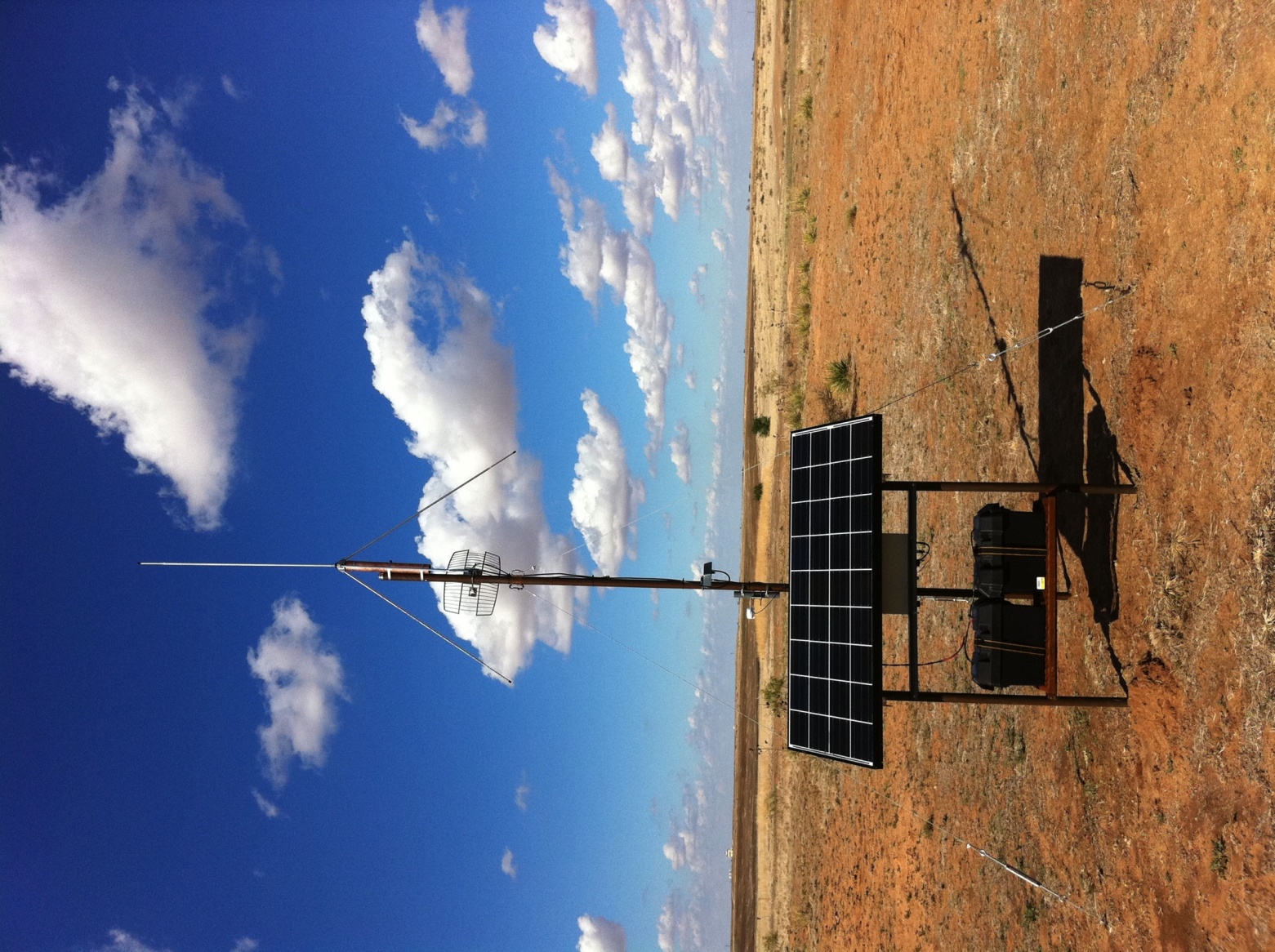 http://pogo.tosm.ttu.edu/about/
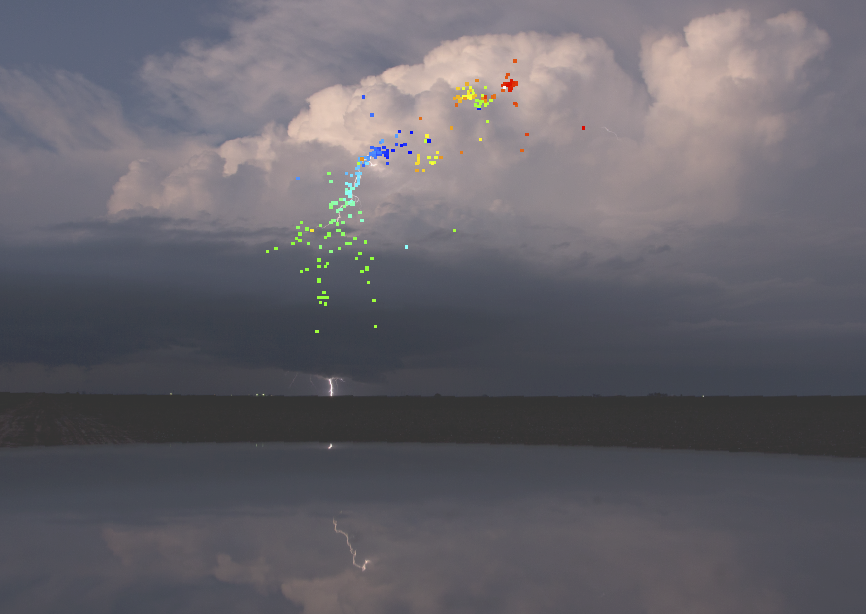 Photo and analysis courtesy of: Eric Bruning, Pat Skinner
Radar(Radio Detection and Ranging)
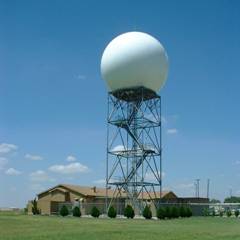 RADAR basics
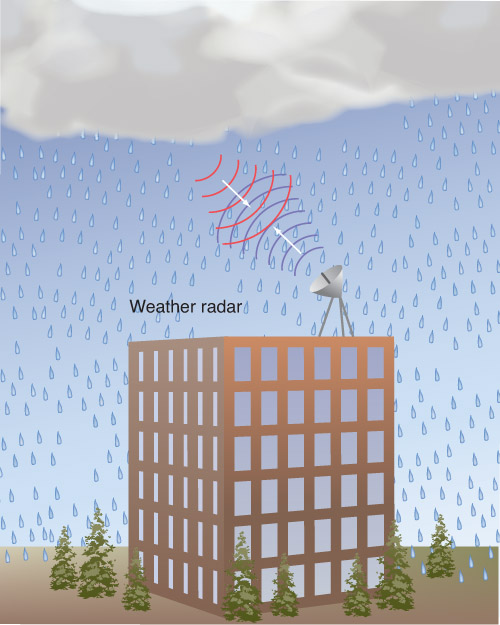 Electromagnetic energy transmitted into atmosphere

Backscattered energy (“radar echo”) measured by radar and displayed

The larger the object, the more energy that is returned.  Therefore, the intensity of the radar echo tells us how much precipitation is falling

Sources of backscattering: raindrops, hail, snow, bugs, dust, ground targets, debris
Fig. 5-19, p. 162
Example of Radar Reflectivity
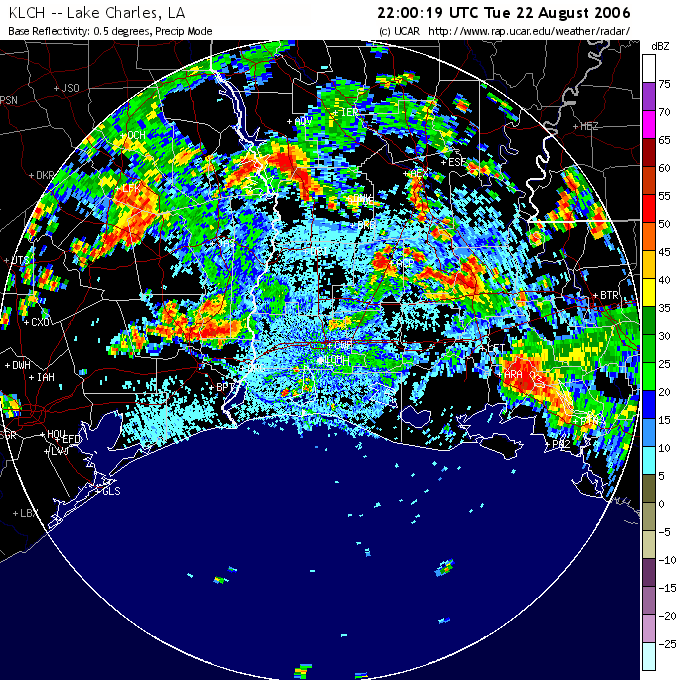 0.5 degree elevation
Storm Total Precipitation
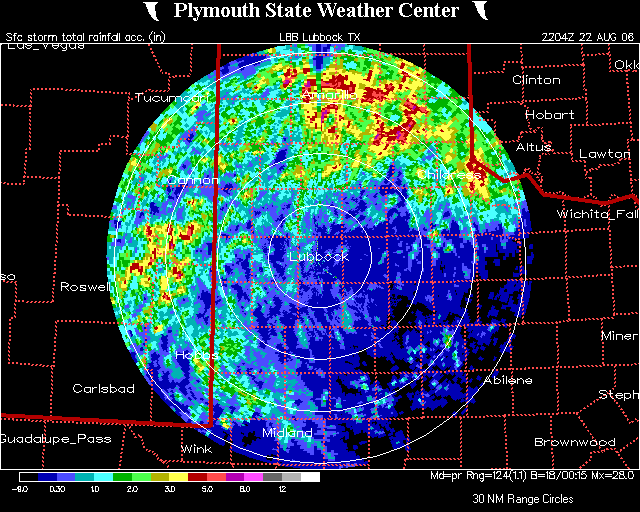 WSR-88D Doppler Radar
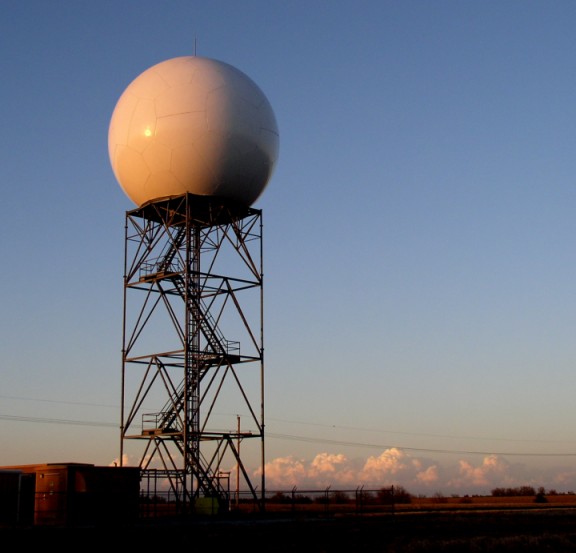 Doppler Effect
Johann Christian Doppler (1803-1853)
Apparent frequency of radiation is affected by motion of emitting source
Frequency increases for motion towards observer
Frequency decreases for motion away from observer
Can use this effect to deduce motion of scatterers in atmosphere (driven by wind)
Doppler Effect Animation
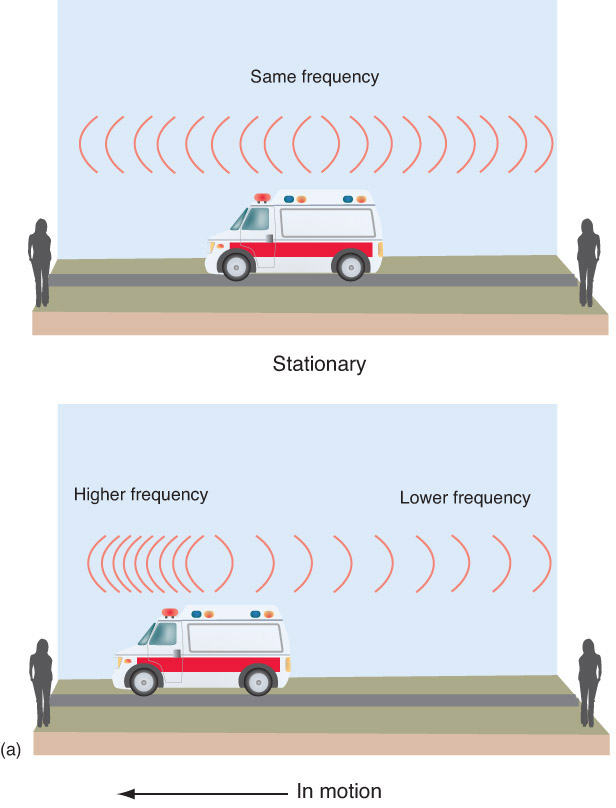 https://www.youtube.com/watch?v=a3RfULw7aAY
Fig. 5-21, p. 164
Radar Technology
The National Weather Service has installed and operates / maintains a network of large scale Doppler radars.

The are for “surveillance” purposes, not necessarily research. So they are designed to see a long way, but with low resolution. 

We can see:
 Reflectivity – the raindrops in a storm; gives an idea of storm shape and structure 
 Radial velocity – The RADIAL motion of the raindrops. 
 Whether the objects are larger in the horizontal or vertical

We can’t see: 
Tornadoes 
The actual wind speed/ dir. 
Close to the ground
WSR-88D Network
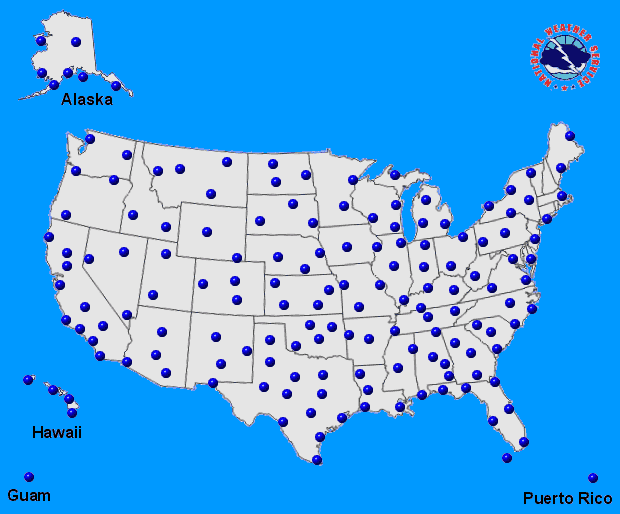 Research Radars
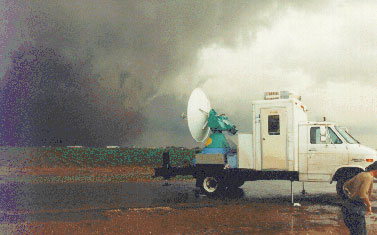 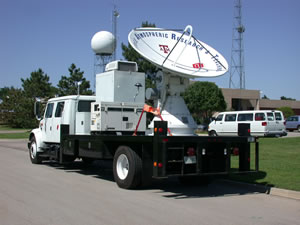 Shared Mobile Atmospheric Research 
and Teaching Radar (SMART-R) – 
Texas Tech, Texas A&M,
University of Oklahoma,
National Severe Storms Laboratory
Doppler on Wheels (DOW) –
Center for Severe Weather Research
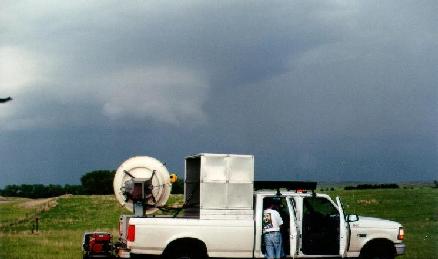 Last but not least….
University of Massachusetts Tornado Radar
TTU-Ka Mobile Doppler Radars
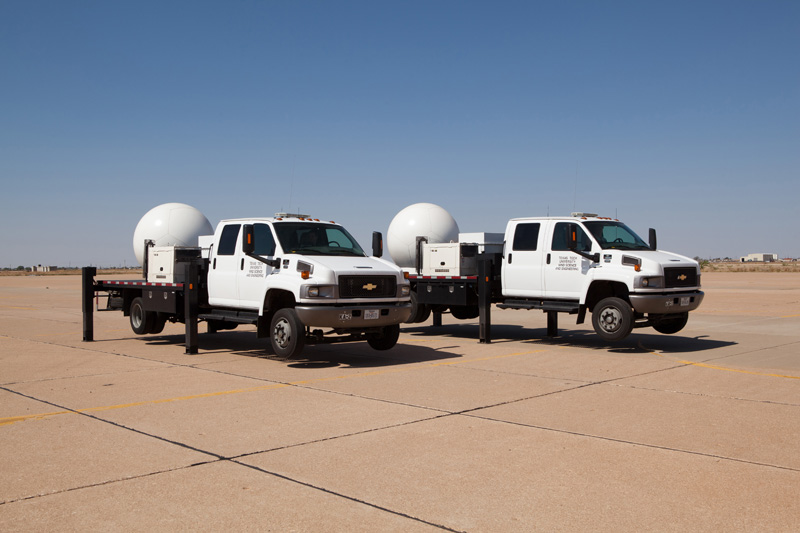 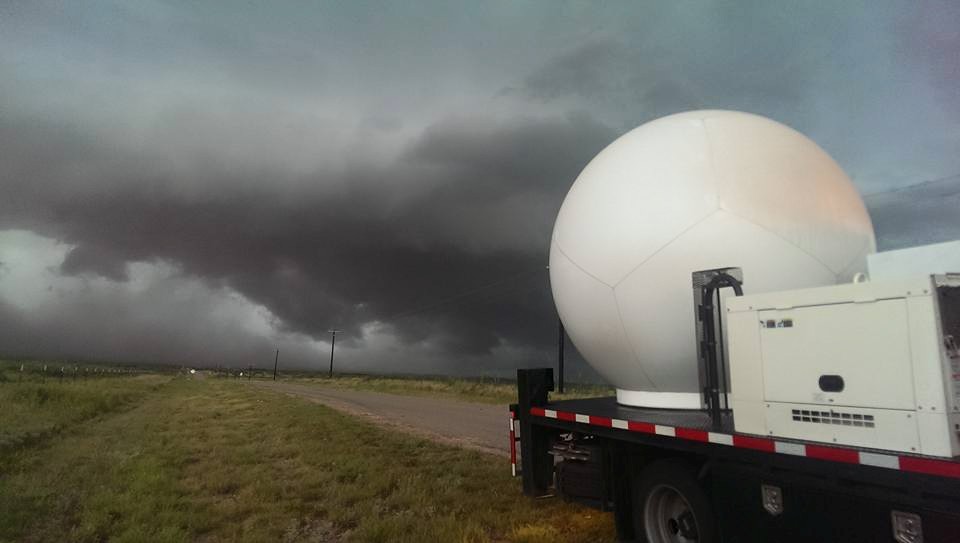 ….and recently upgraded – larger dish = higher sensitivity
Mobility
With a small dish and transmitter, we can put the whole ensemble on the bed of a truck. This allows us to: 
Drive to what ever phenomena we are interested in 





Obtain measurements very close to the surface.
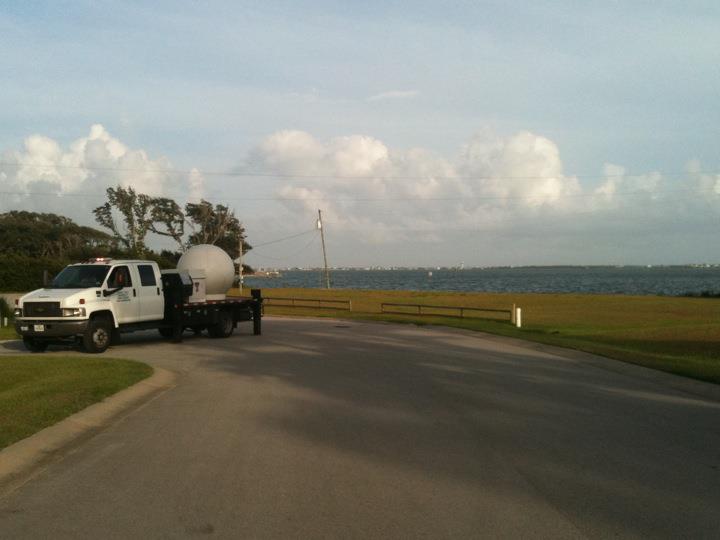 Differences in resolution
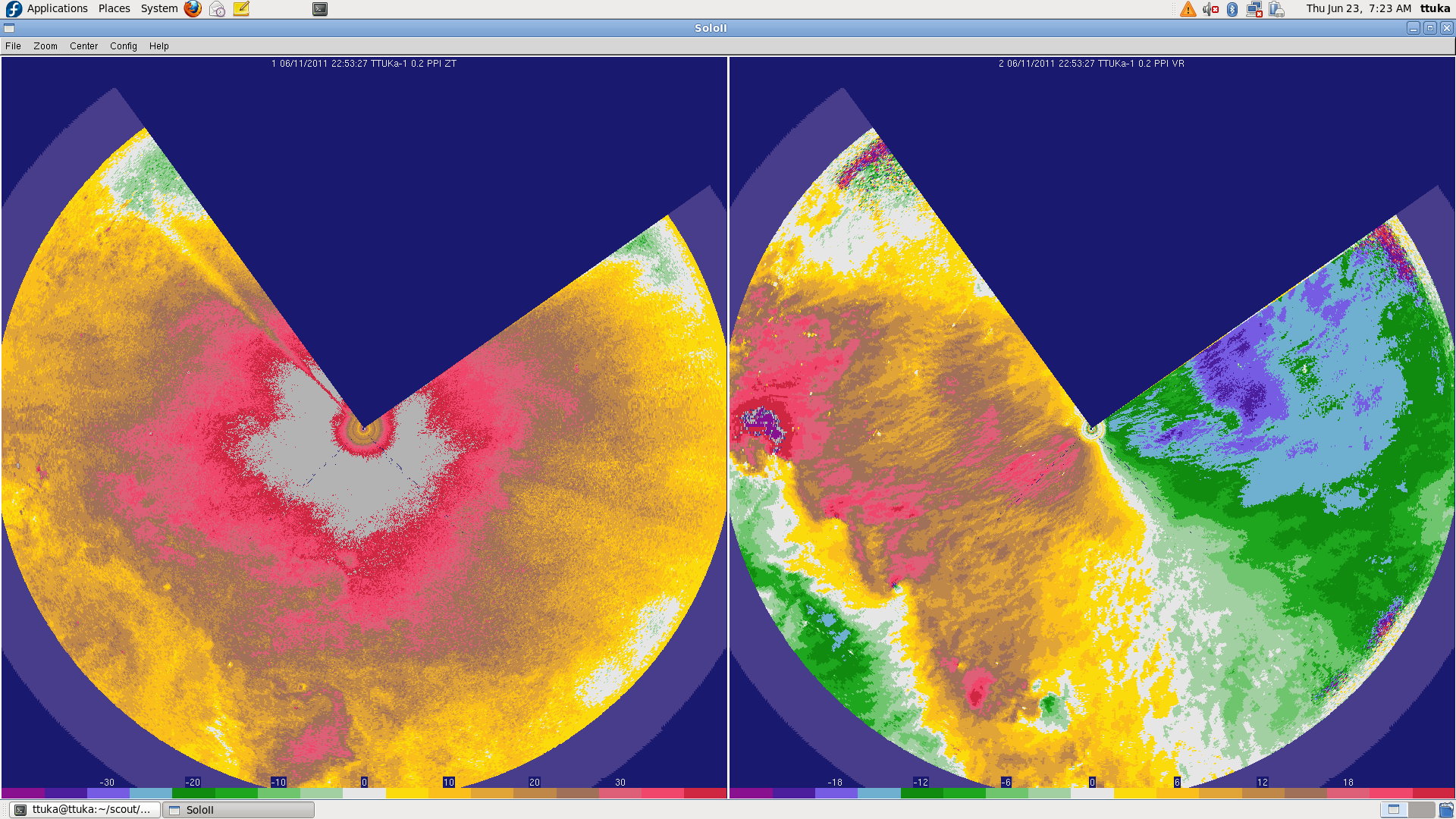 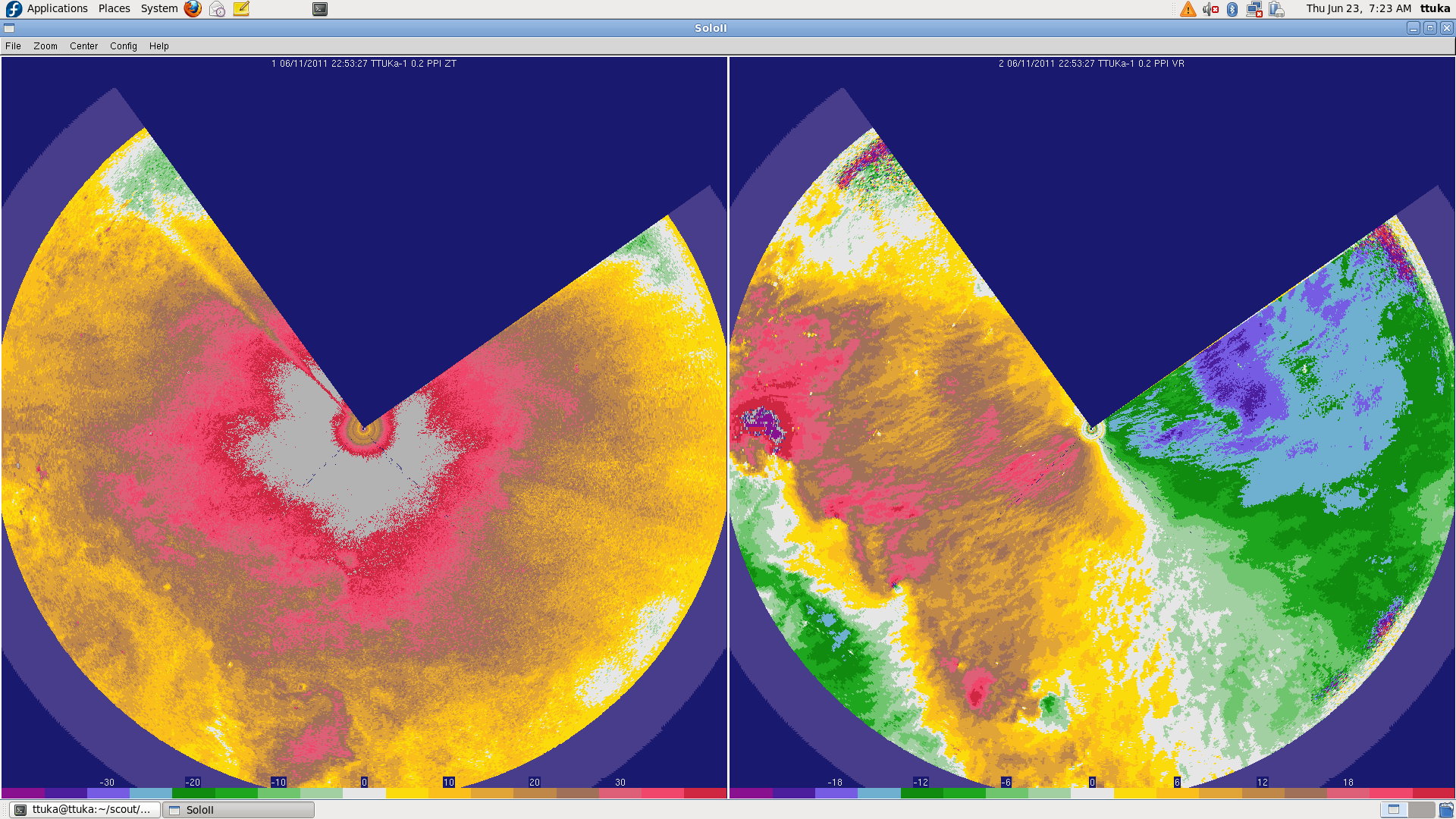 TTUKa Tornado Radar Data15 April 2012
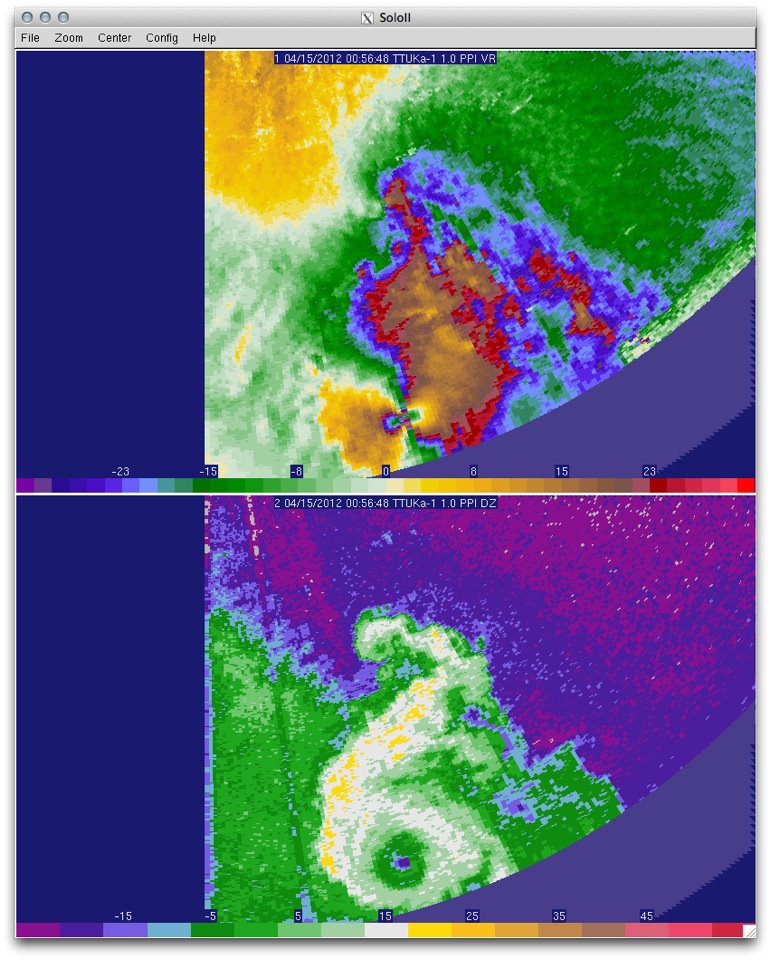 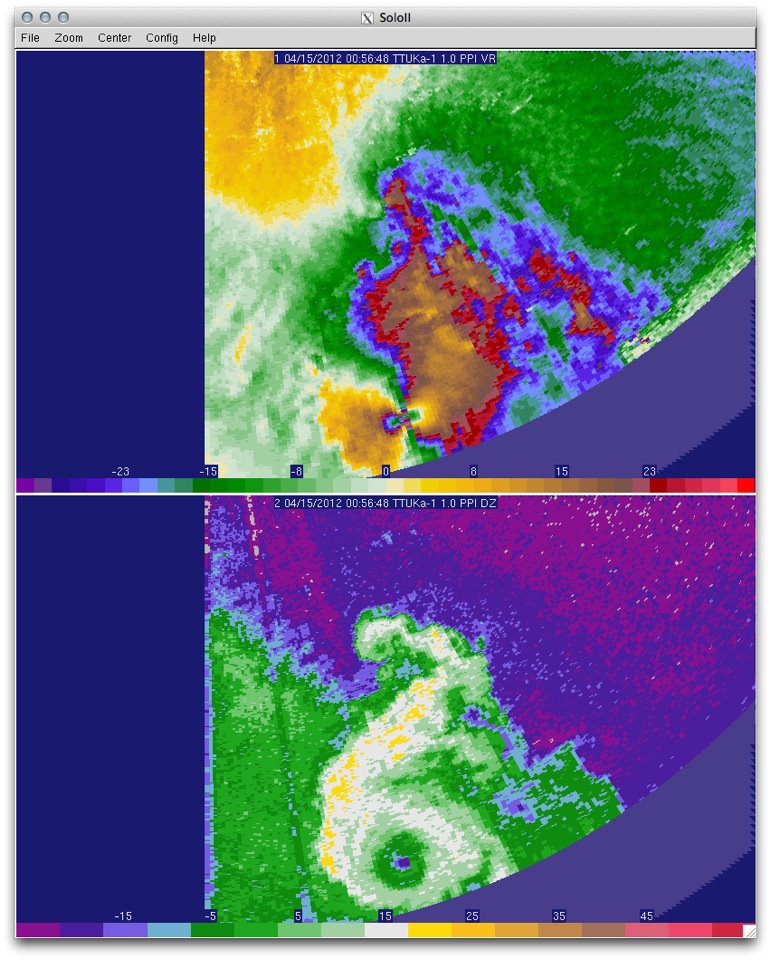 Reflectivity
Velocity
UMass Tornado Radar Data3 May 1999
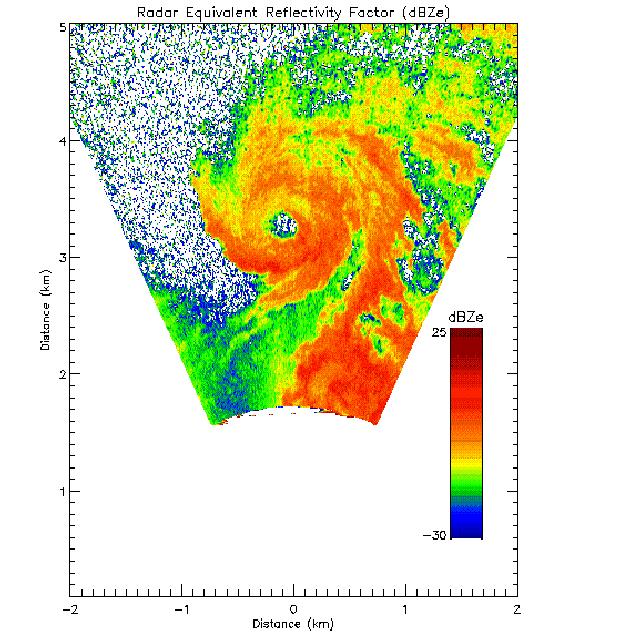 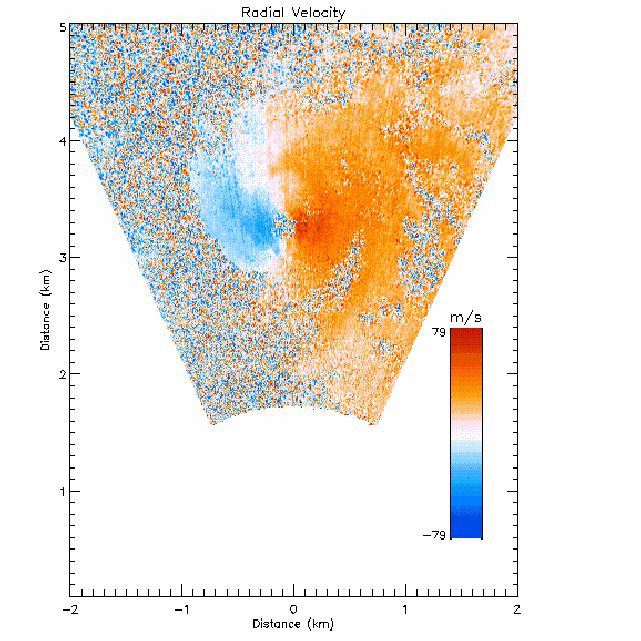 Reflectivity
Velocity
But why 2 radars?
We can use the data from both radars in a dual-Doppler synthesis to retrieve the actual wind speed and direction
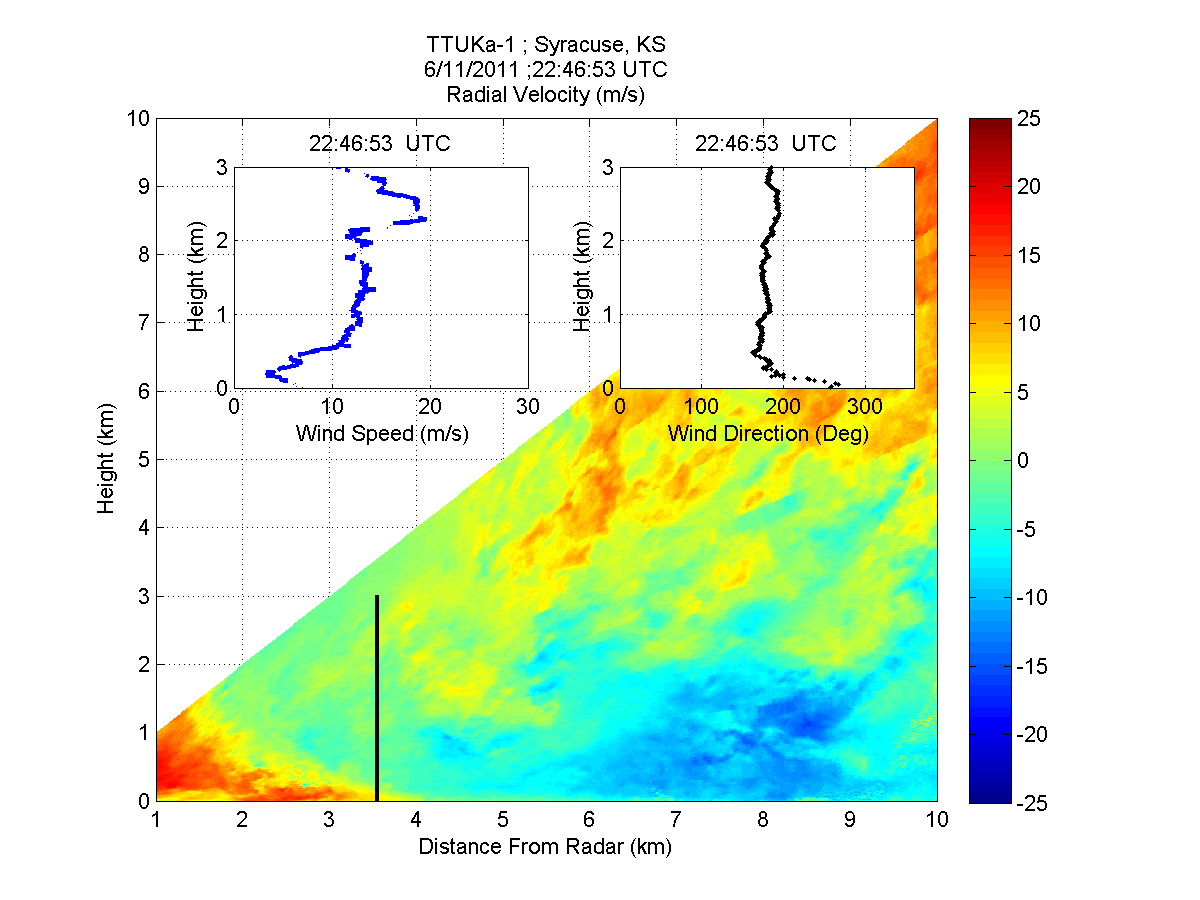 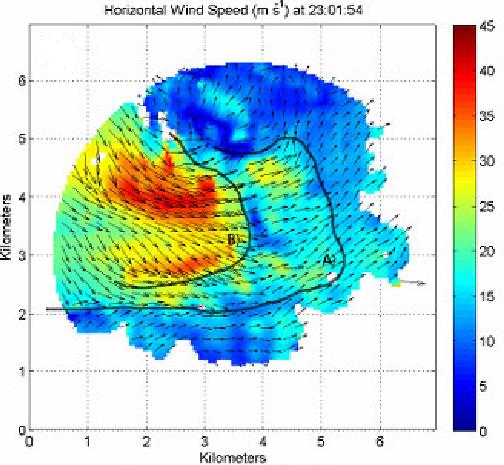 Wind Profilers
Wind direction and speed inferred from three separate radar beams (one vertical, two orthogonal oblique)

Vertical profiling
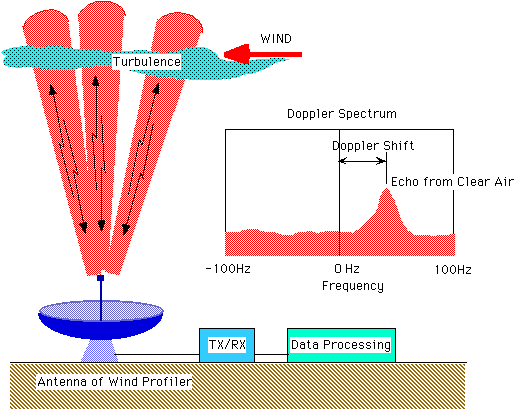 Image from B. Geerts
Univ. of Wyoming
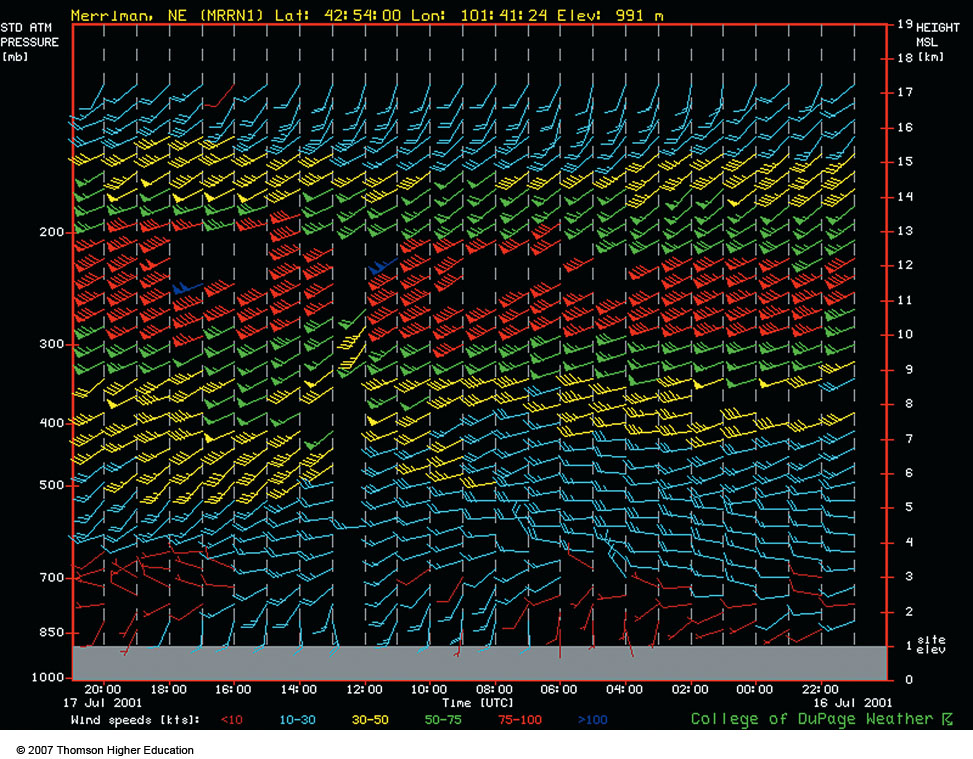 Fig. 5-24, p. 167
Other Methods
SODAR – SOund Detection And Ranging
LIDAR – LIght Detection And Ranging
Often used similar to profilers
Things to Remember
Direct measurements (in contact) vs Indirect (remote sensing)
ASOS – official surface measurements
Know how to decode a surface observation
Meteogram – pictorial time series of observations from one station
Know which instrument measures which property of the atmosphere
Direct measure of upper
     atmosphere: radiosonde
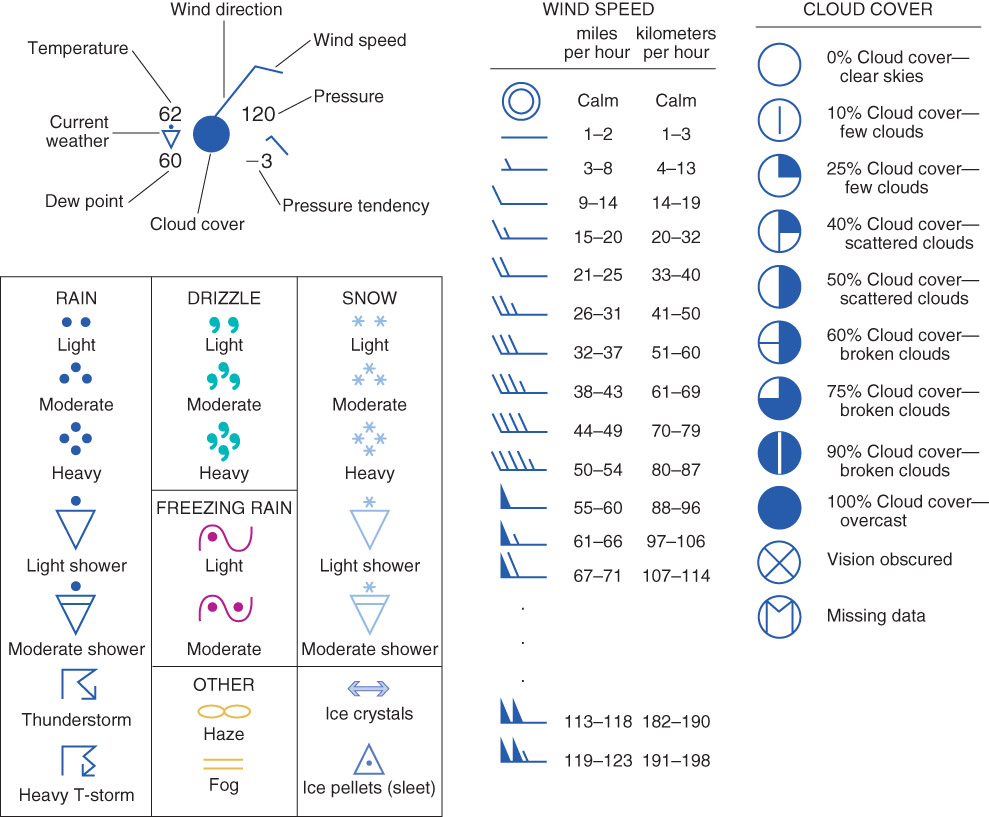 Passive Indirect Measurements
Satellite
Geosynchronis – high altitude, always point at the same side of the Earth (ex: GOES)
Low earth orbit – rotate typically pole to pole and cover the whole globe (ex: TERRA)
Three commonly used types of imaging
Visible
Infrared - temps of clouds
Water vapor - upper air motions 
Lightning systems
Ground-strike data
In-cloud mapping
Active Indirect Measurements
RADAR
Emits EM wave, measures echo of EM wave, larger object = larger return - can be used to estimate total amount of rainfall
Doppler effect – the change of the frequency of the EM wave due to the radial motion of the things scattering the energy – higher frequency by something moving towards the radar
WSR-88D: national network, low resolution, large area covered
Sees rain, hail, snow, birds, insects, bats, debris, wind turbines and motion of these things to/from the radar (radially)
Does not see air movement or things close to the ground
Mobile research radars – much higher detail, closer to the surface, mobile, can see much smaller scatterers
Profilers – used to map vertical profiles of wind speeds and directions